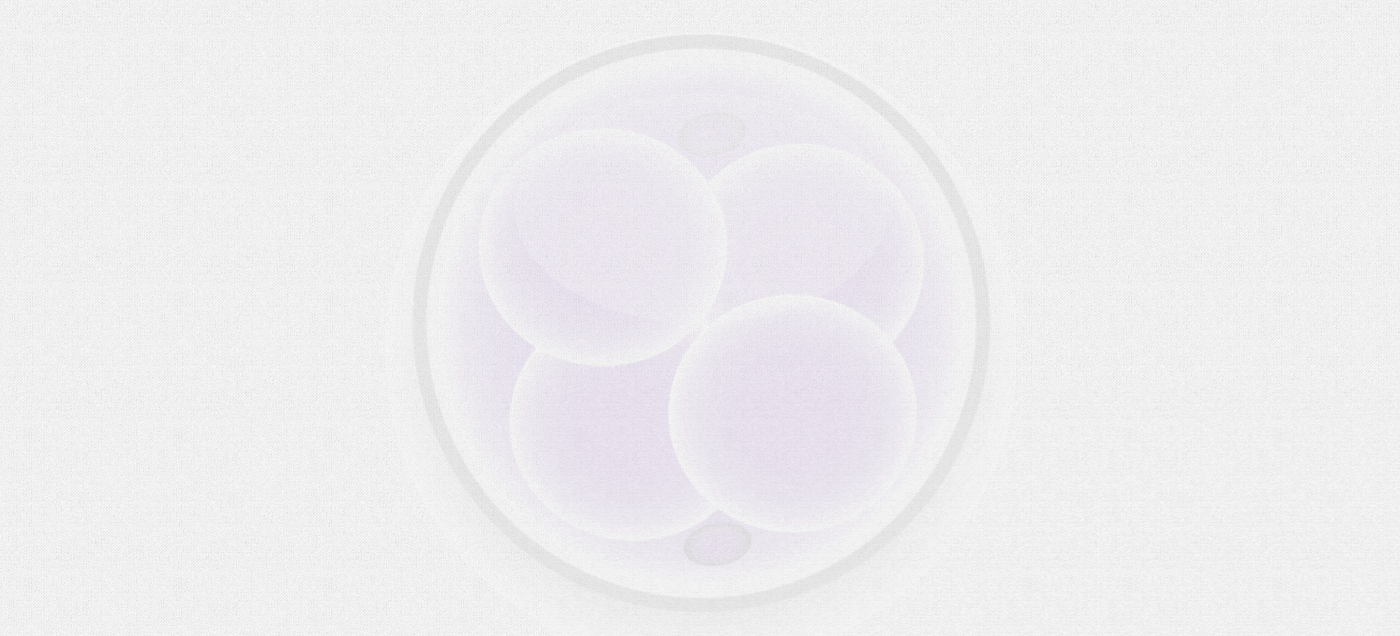 Fertility Options Specifically for LGBTQ Patients
Mark P. Trolice, M.D.
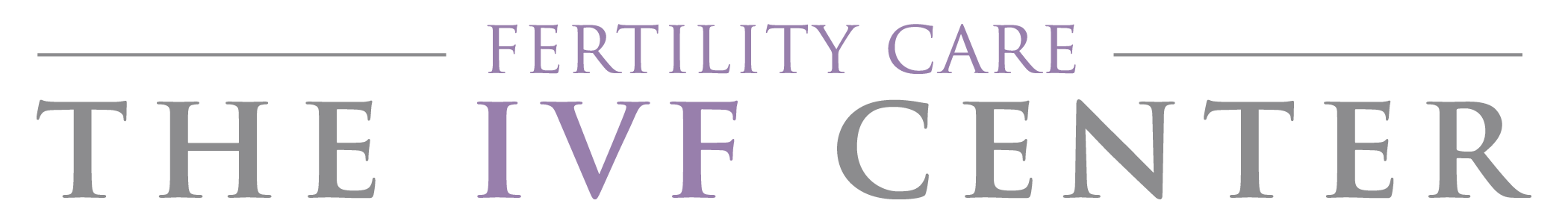 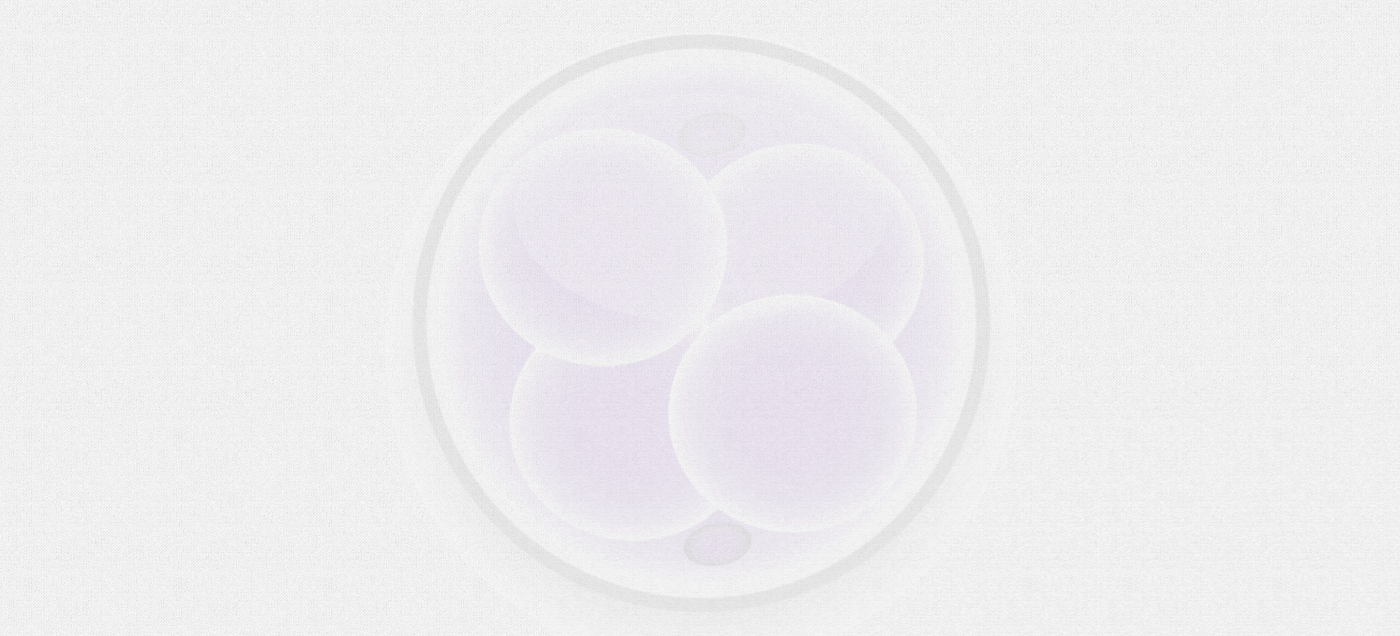 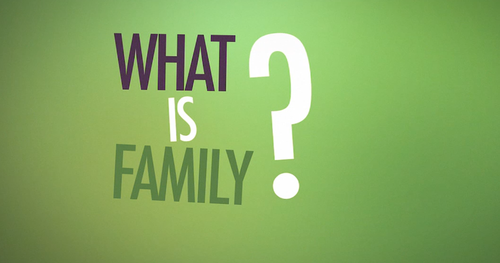 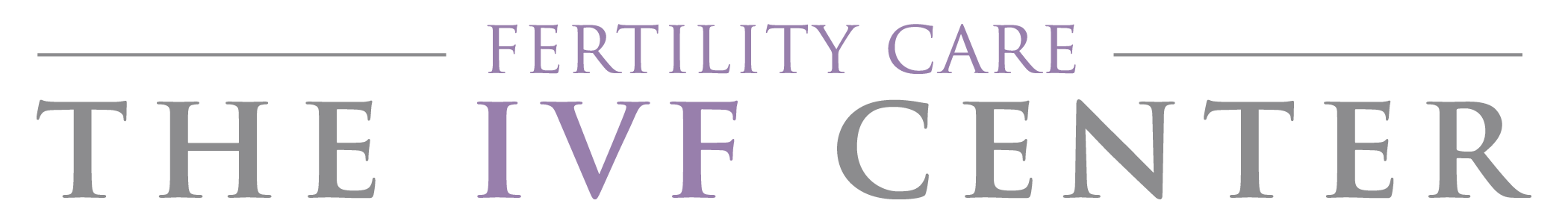 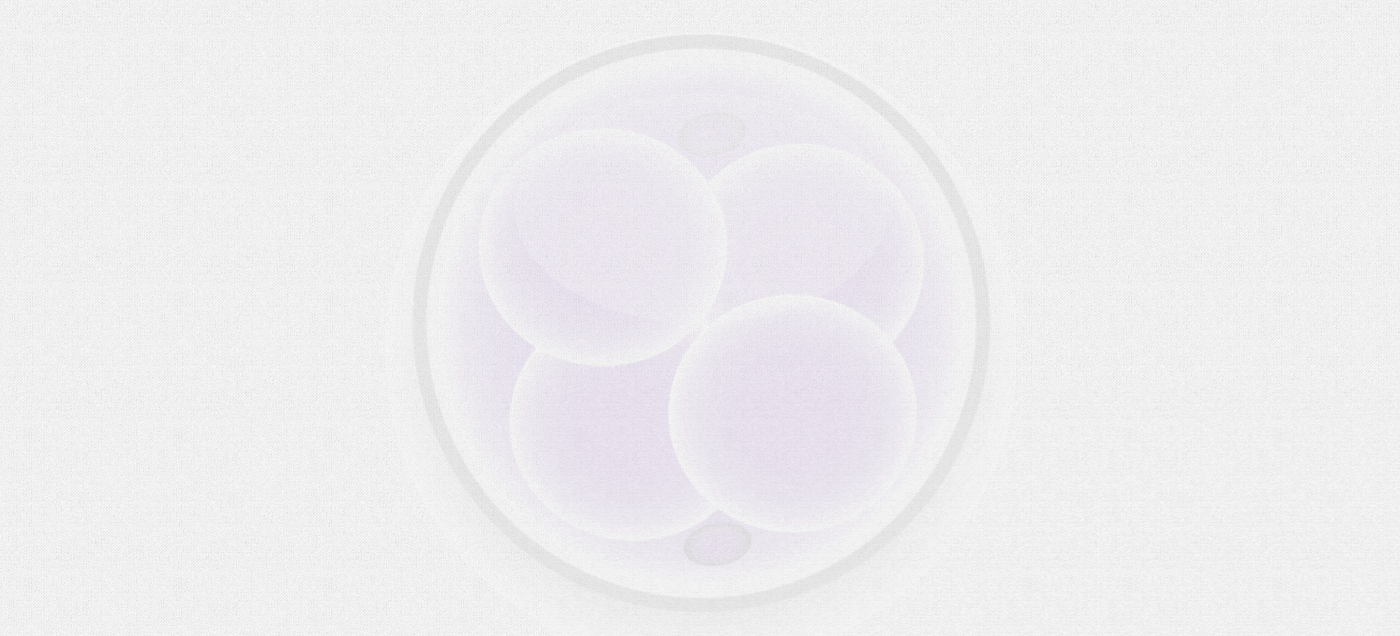 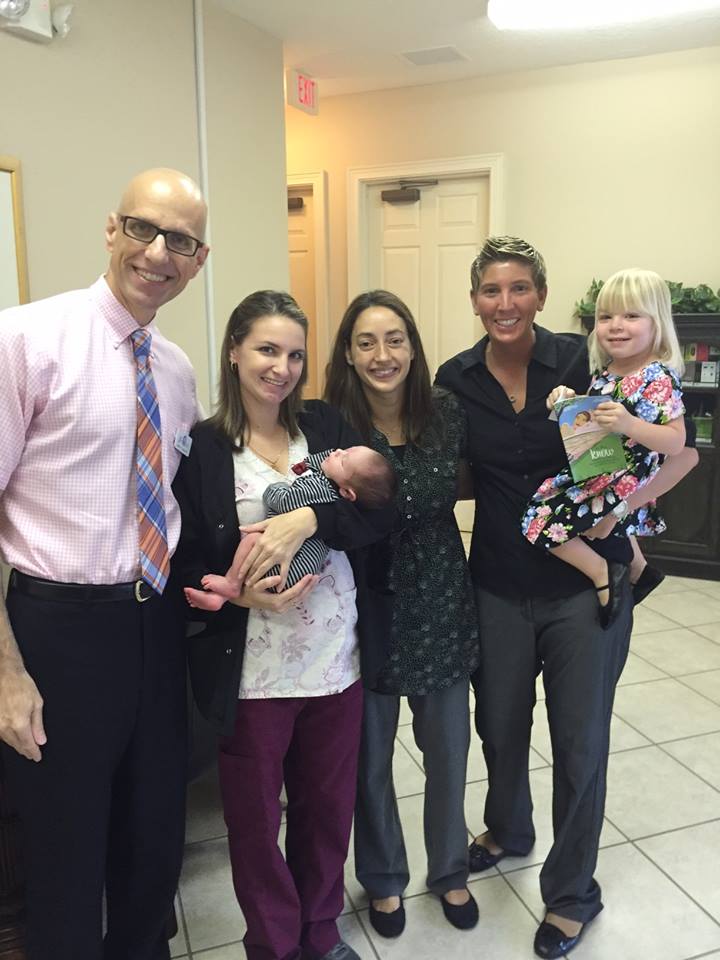 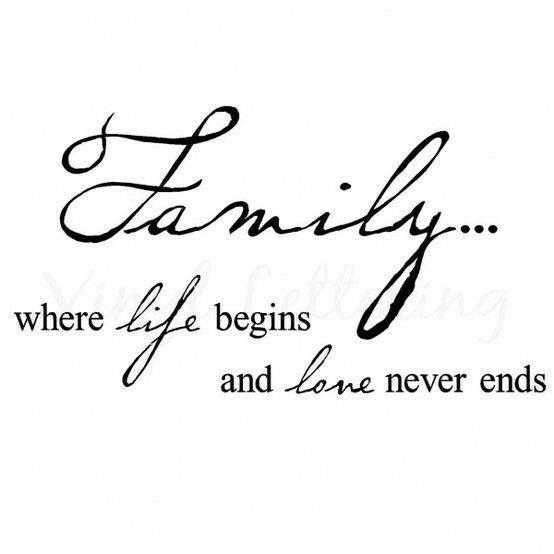 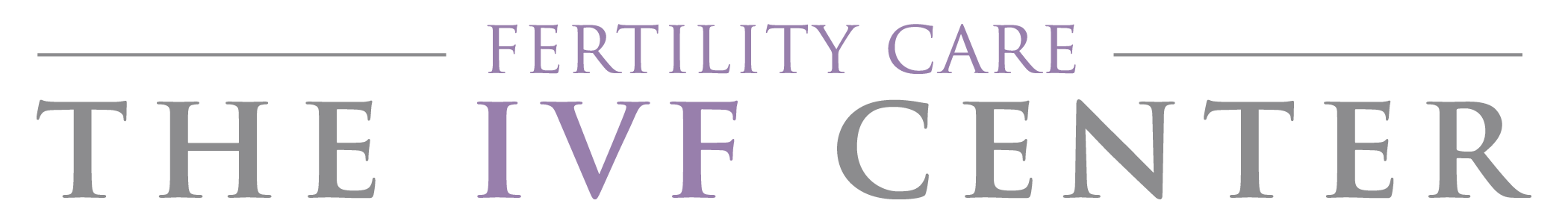 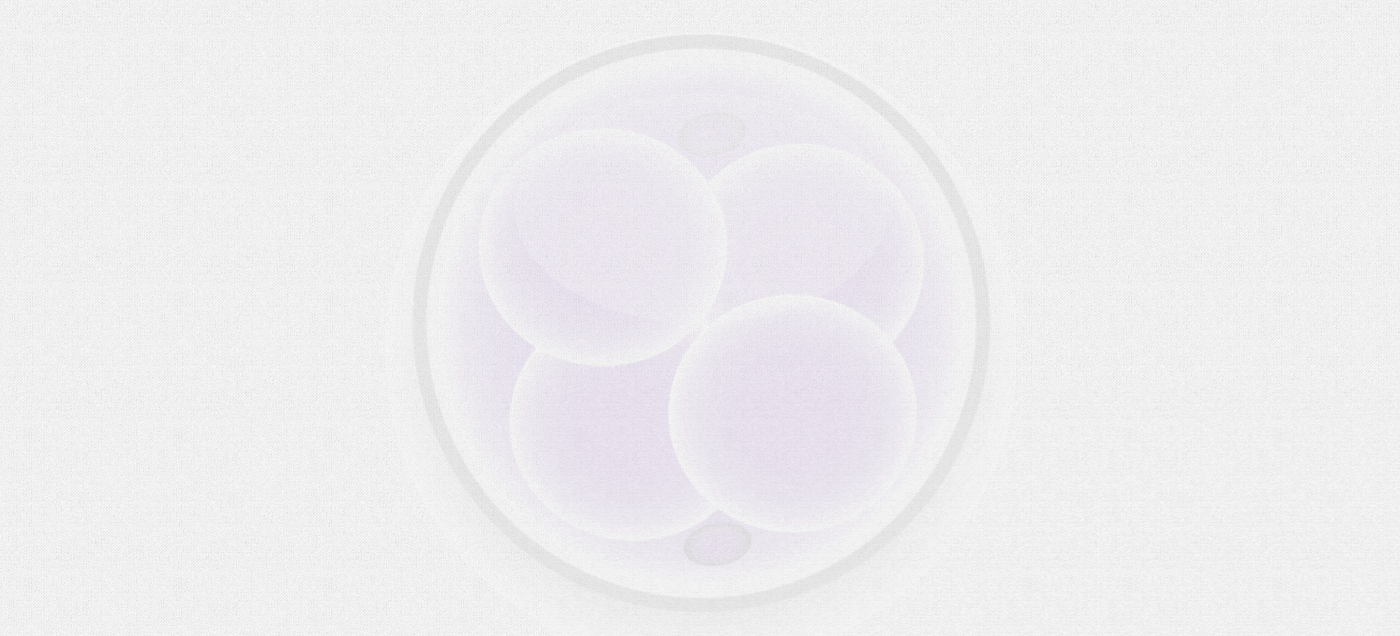 Family Building
Physical
                                Emotional
                                                                   Financial
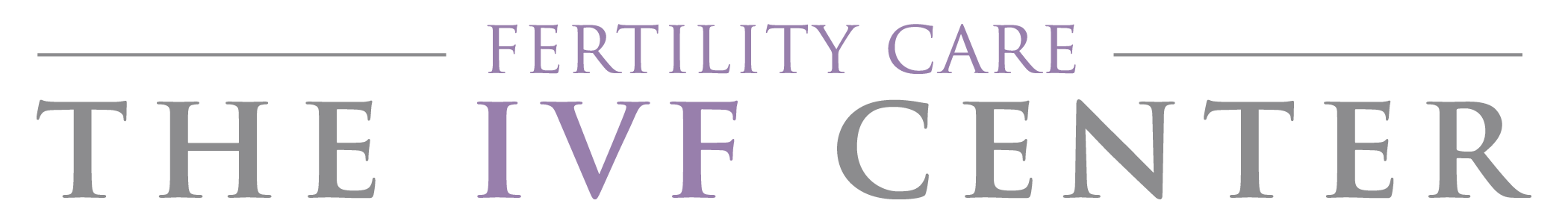 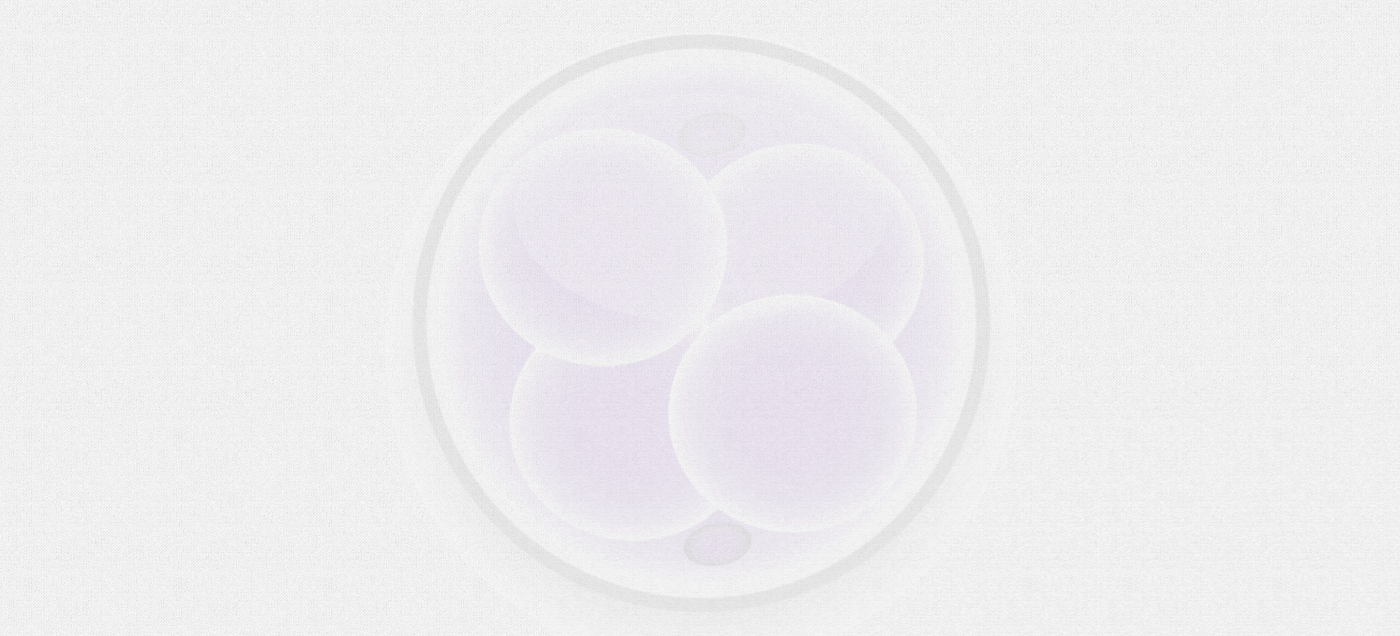 CARE at a Fertility Clinic
Communication
Accommodation
Relaxation
Education
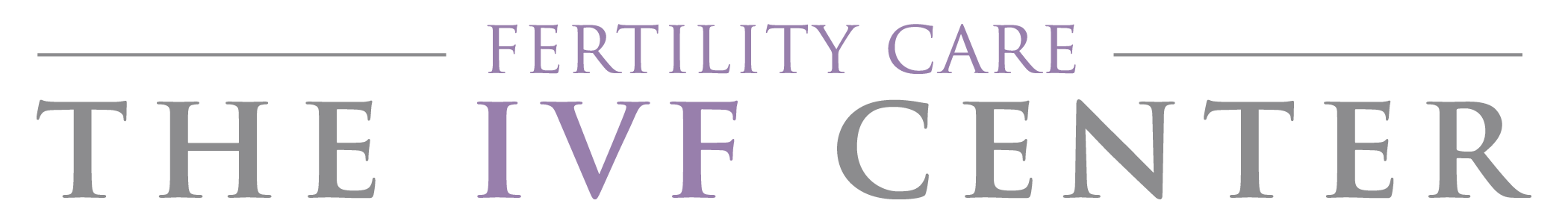 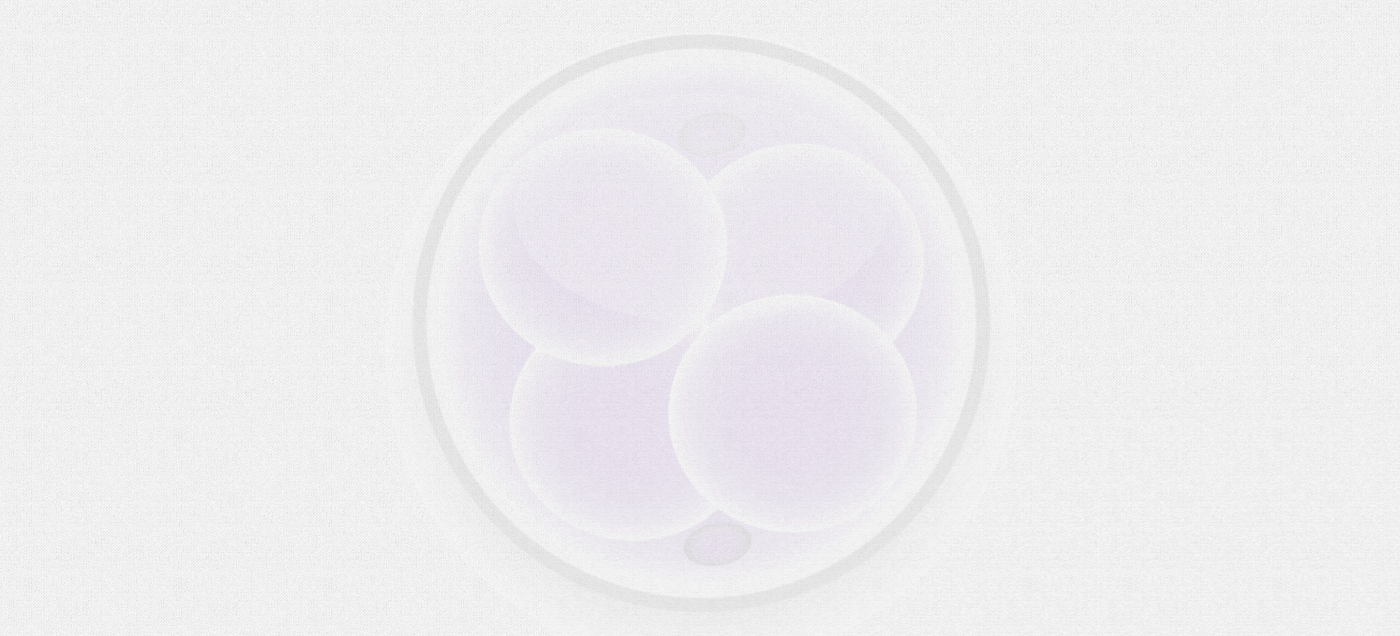 For Women
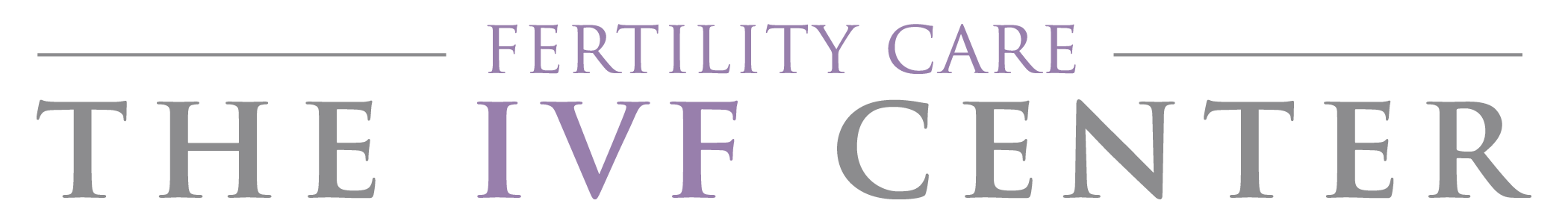 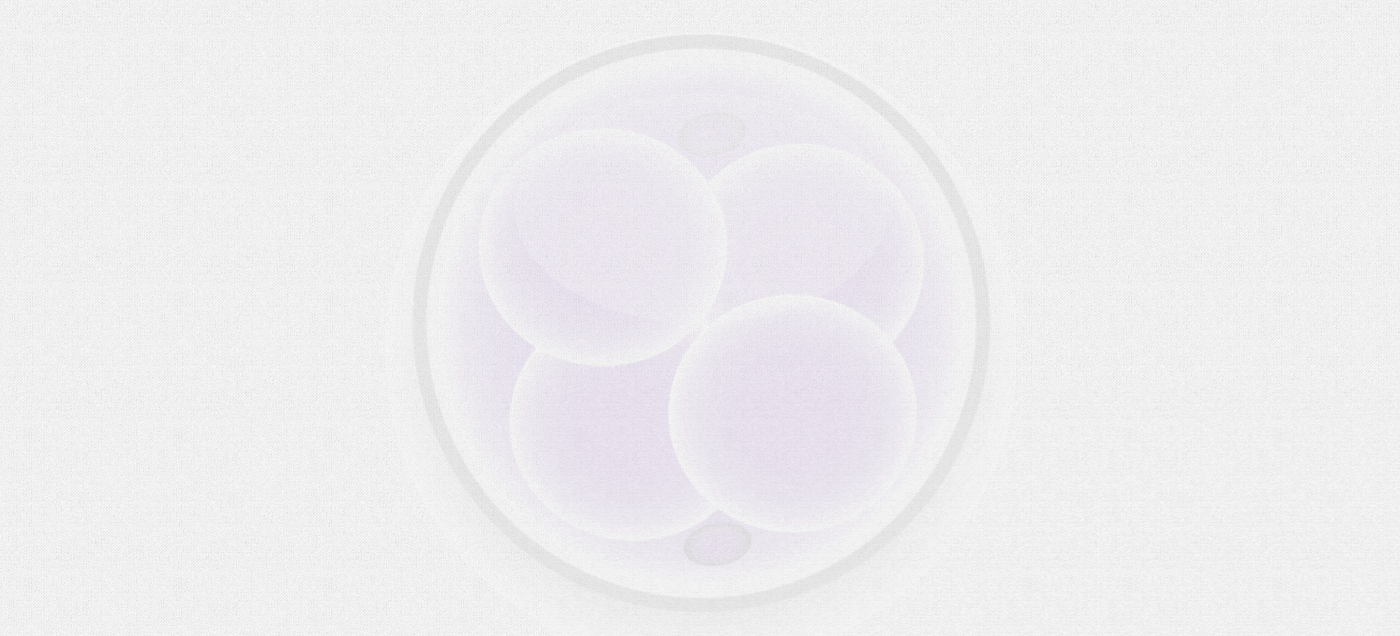 Ways to Conceive for Lesbian Couples
Intrauterine Insemination (IUI)
 
IVF with own patient’s eggs

Egg sharing (between the couple)

Adoption
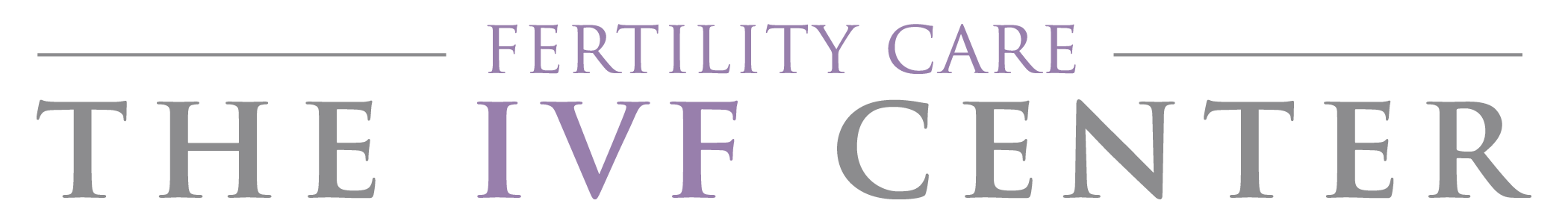 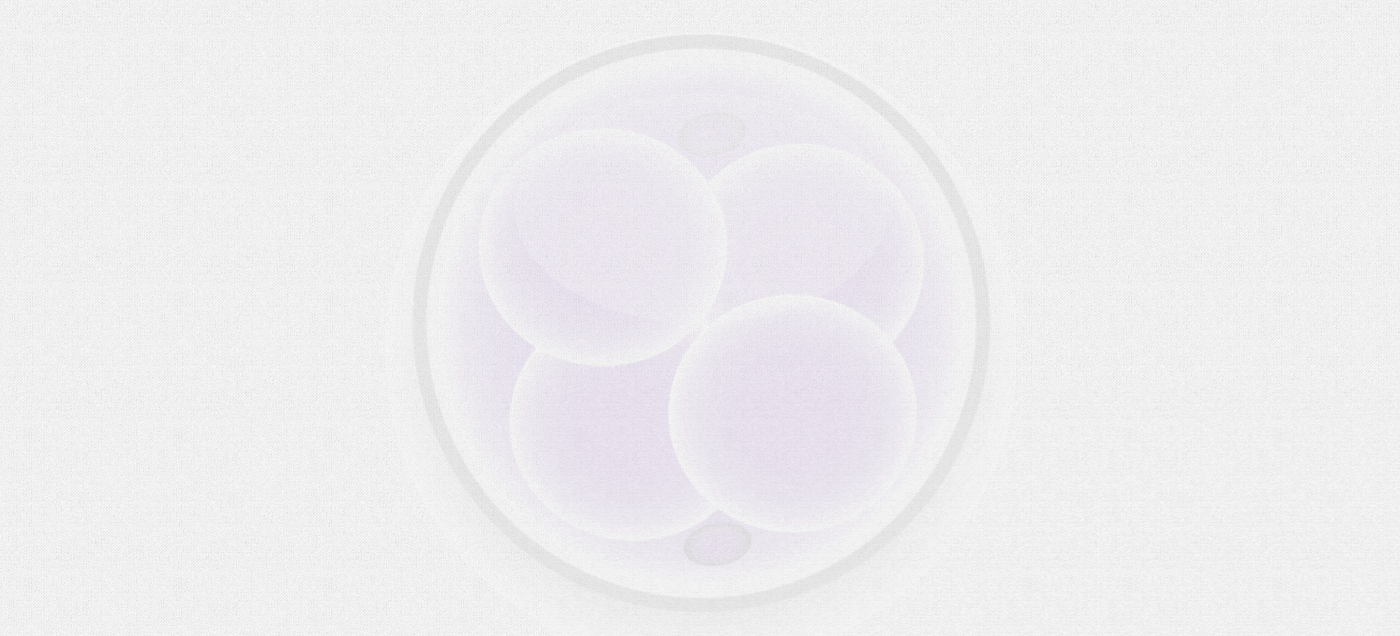 Intrauterine Insemination (IUI)
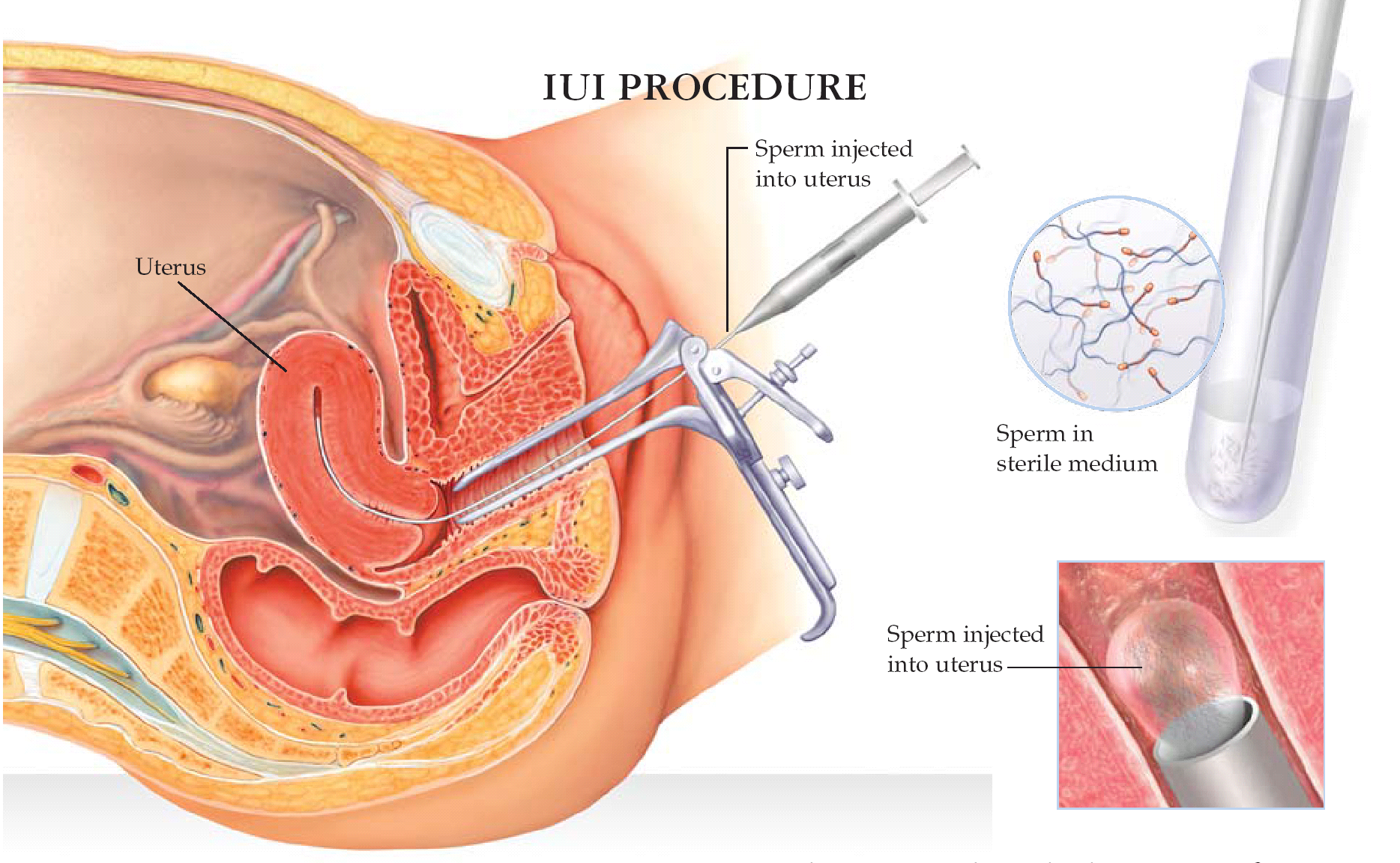 Artificial Insemination

Donor sperm screening
Anonymous or known

Vaginal insemination
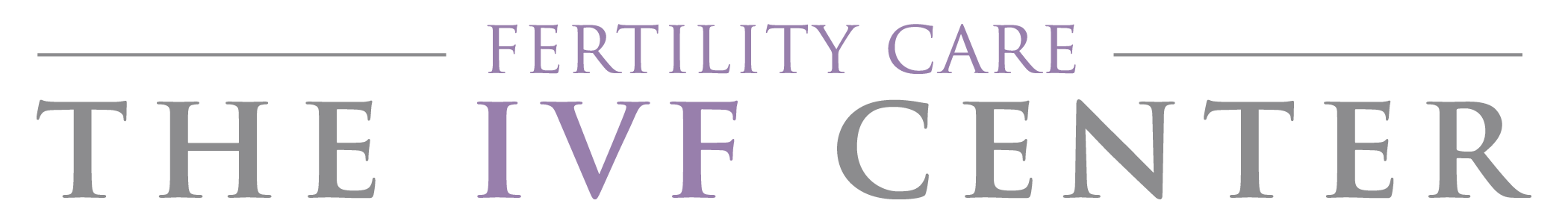 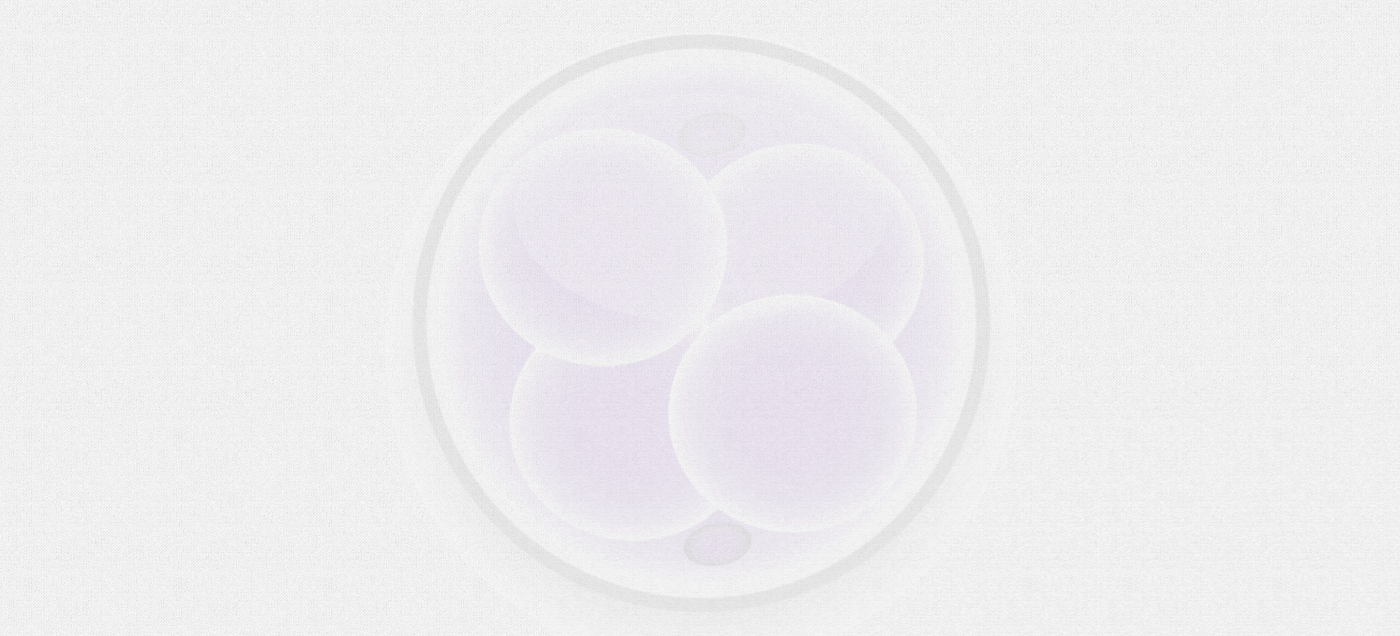 In-Vitro Fertilization (IVF)
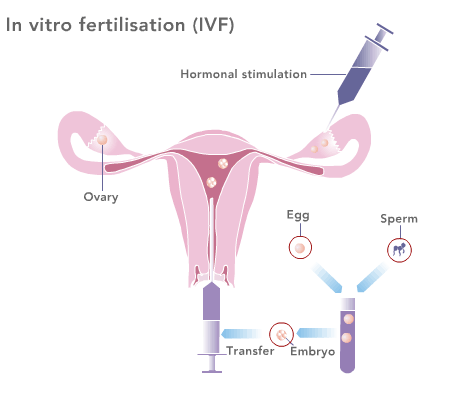 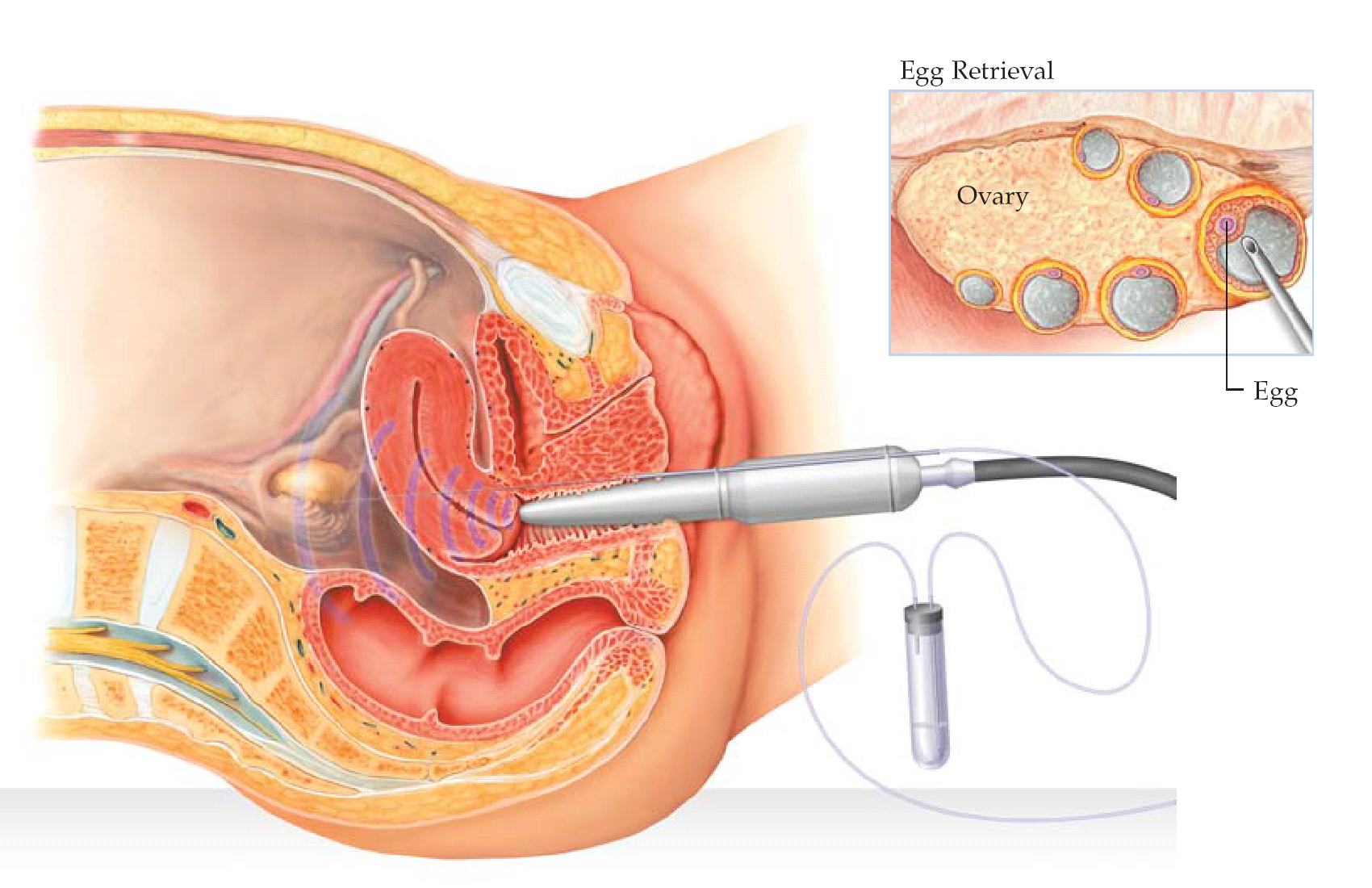 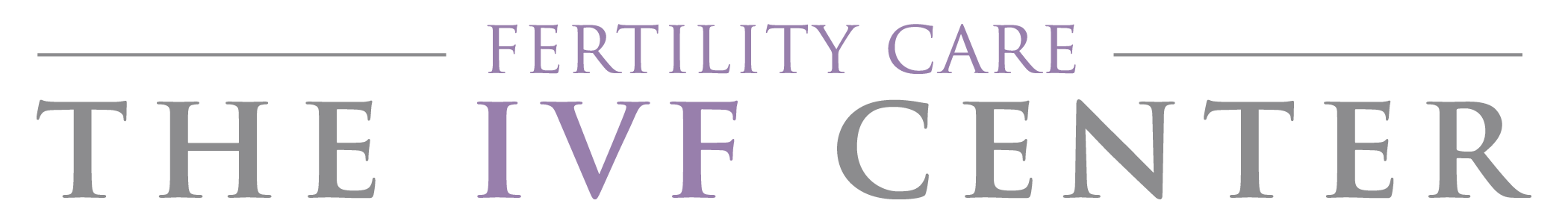 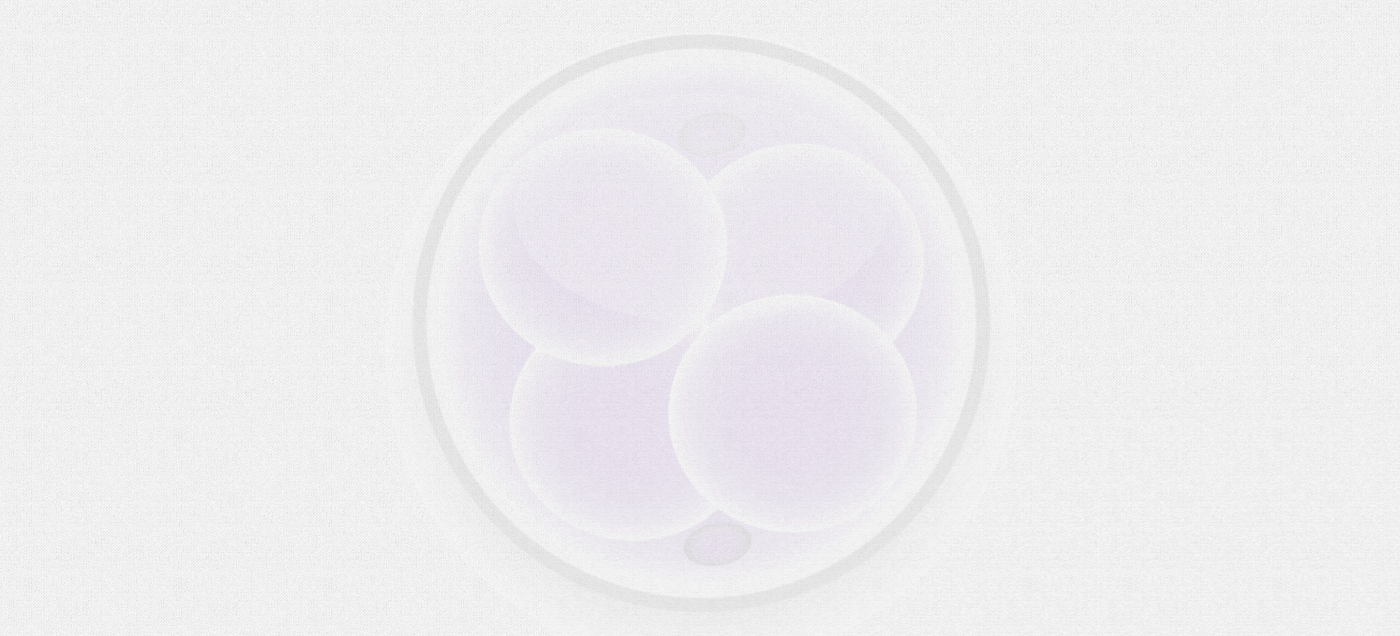 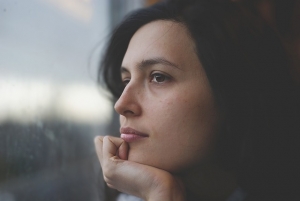 IVF With One Person Eggs


Egg Sharing between couple
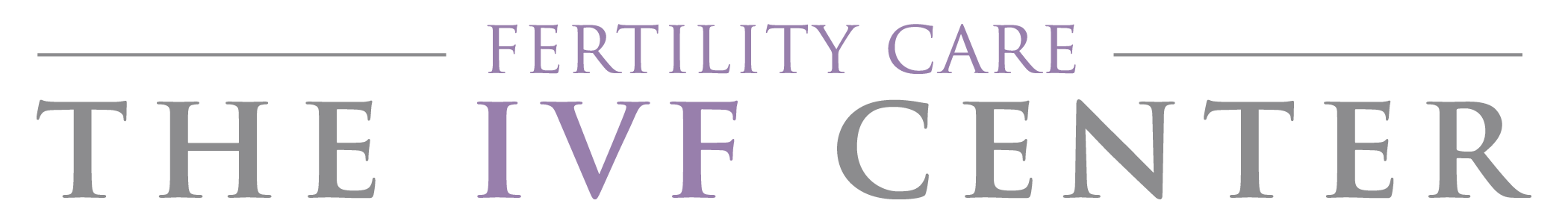 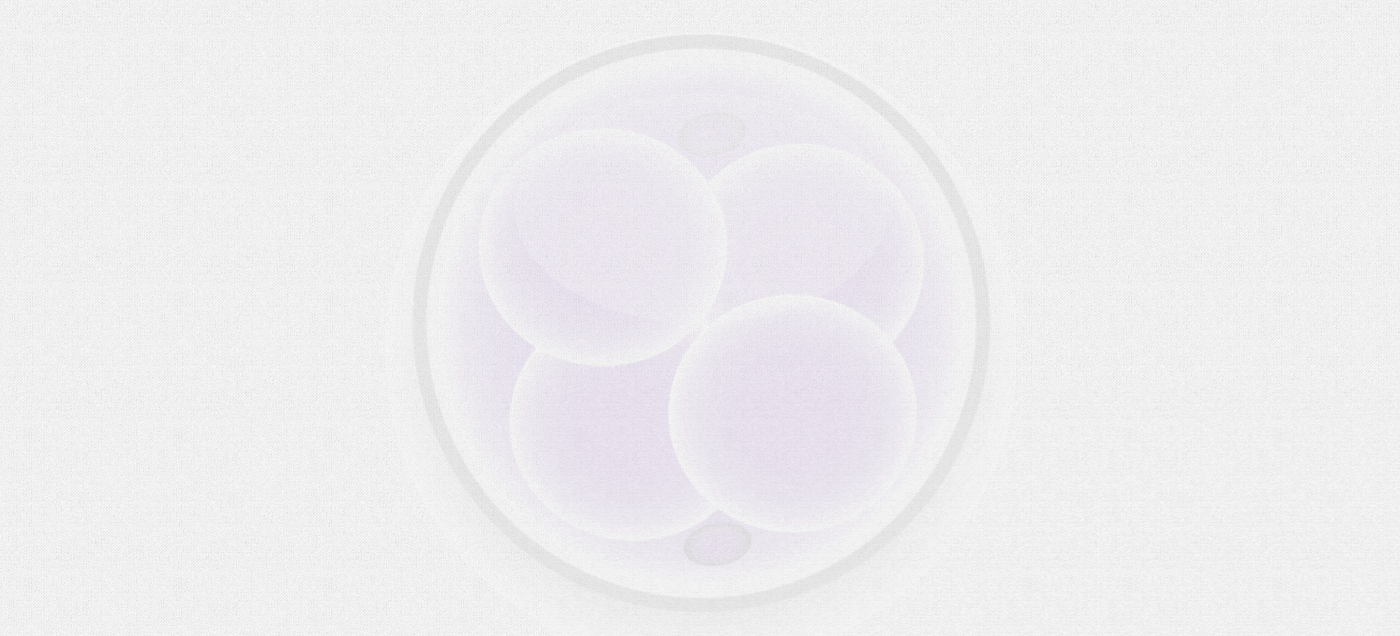 Egg Sharing
Involves giving half of your total eggs collected during your IVF cycle to an anonymous recipient

Allows both couples to have a chance of having a baby through fertility treatment
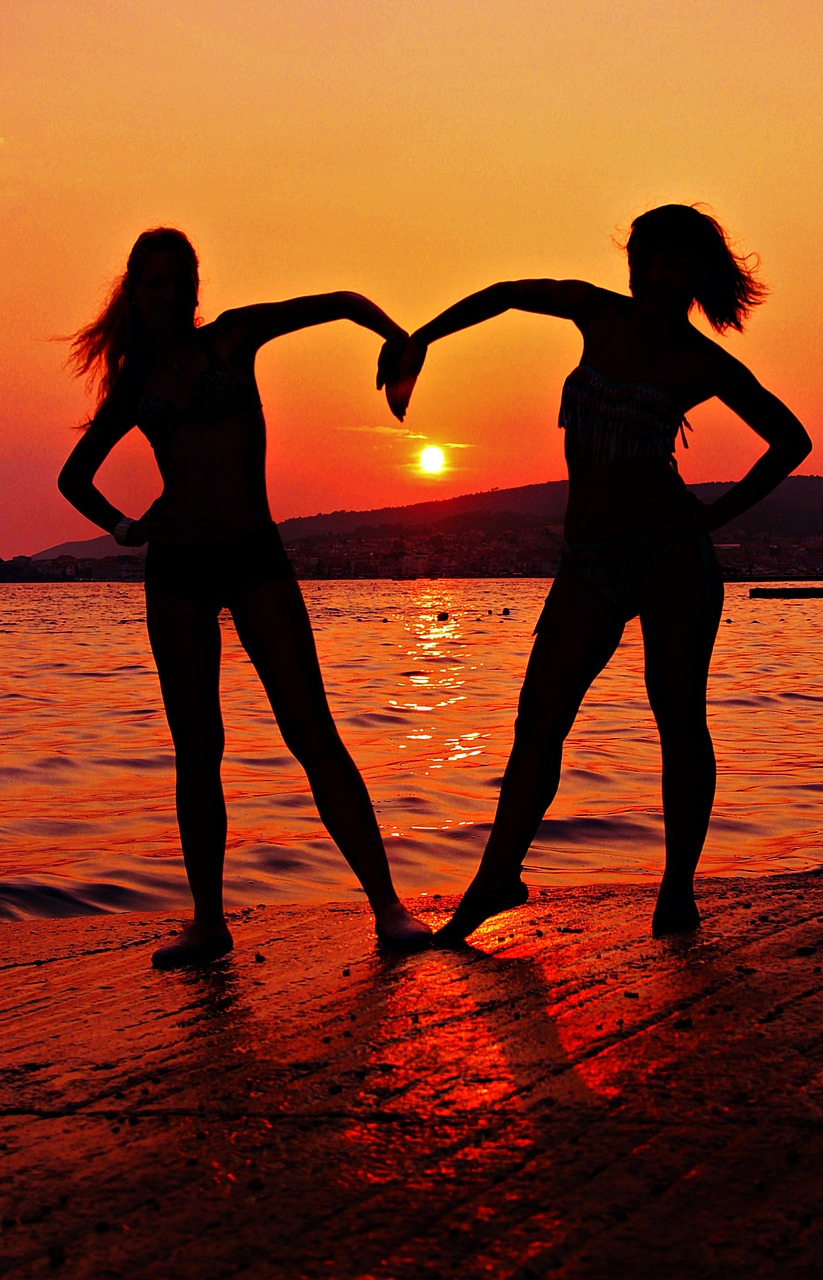 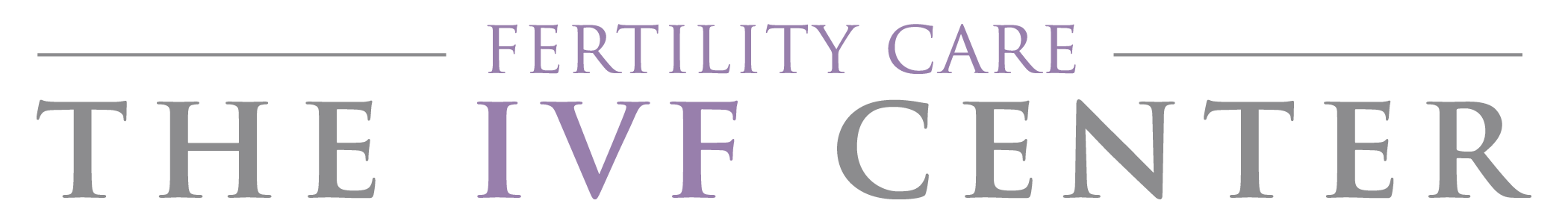 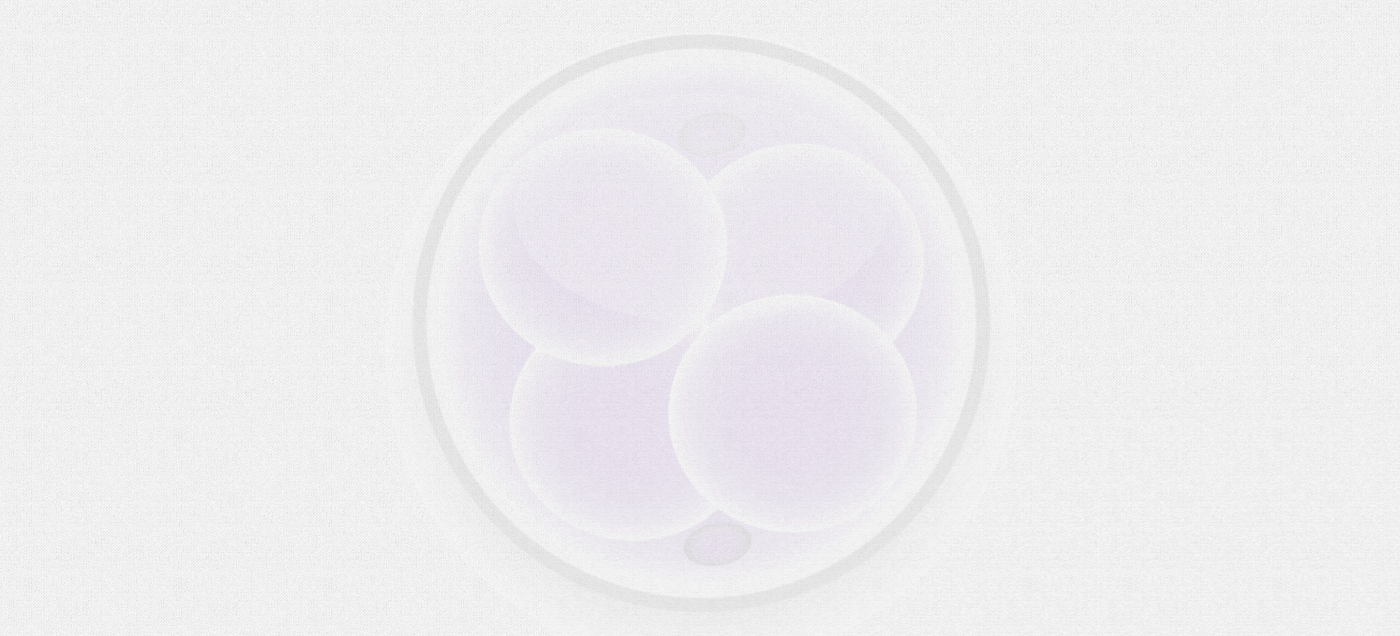 How Can Lesbian Couples Share Eggs?
One partner provides the eggs (the genetic mother) and the other carries the pregnancy (the birth mother).
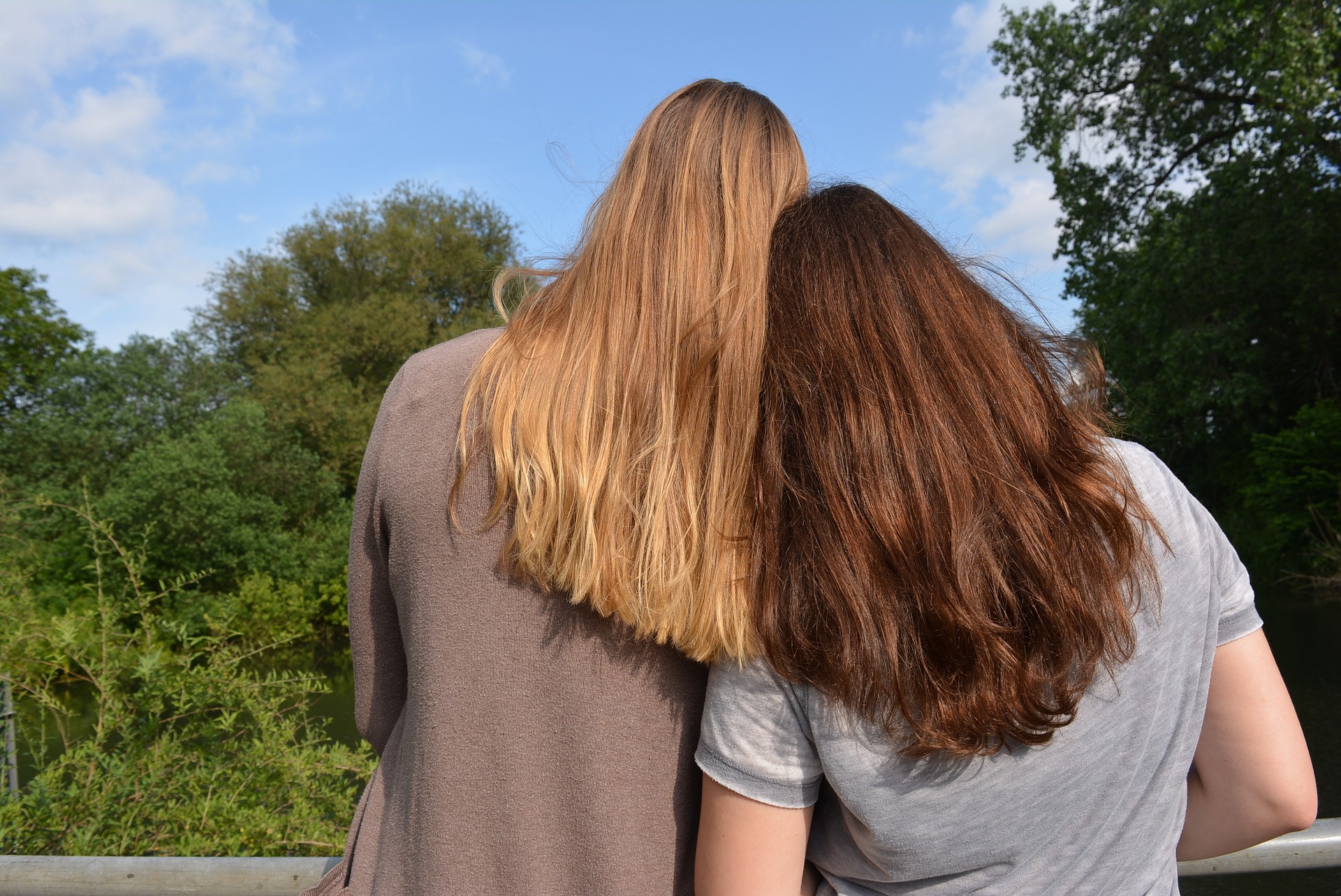 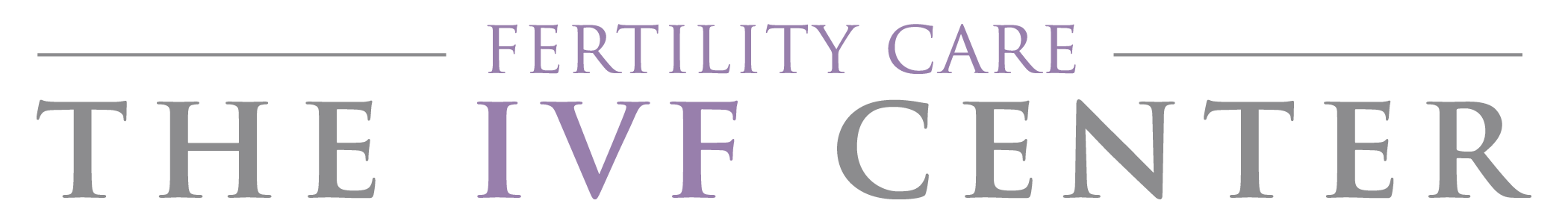 Should I Freeze My Eggs?
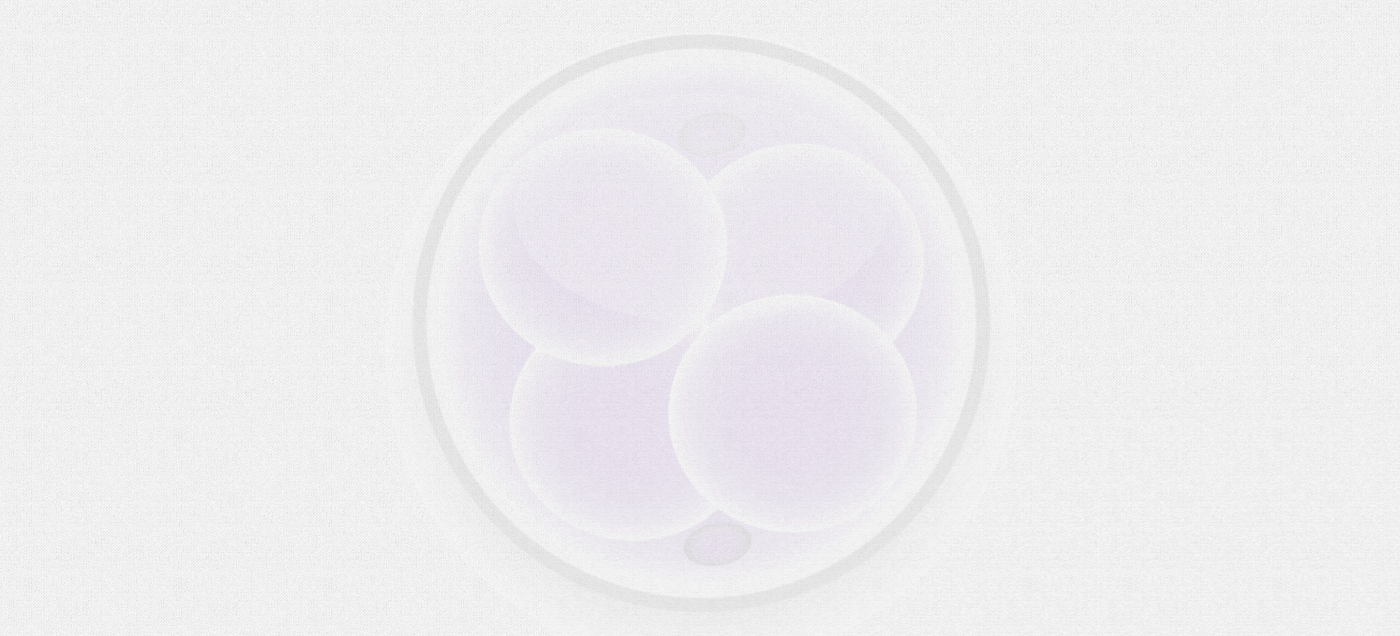 Single women
Lesbian couples
Transgender
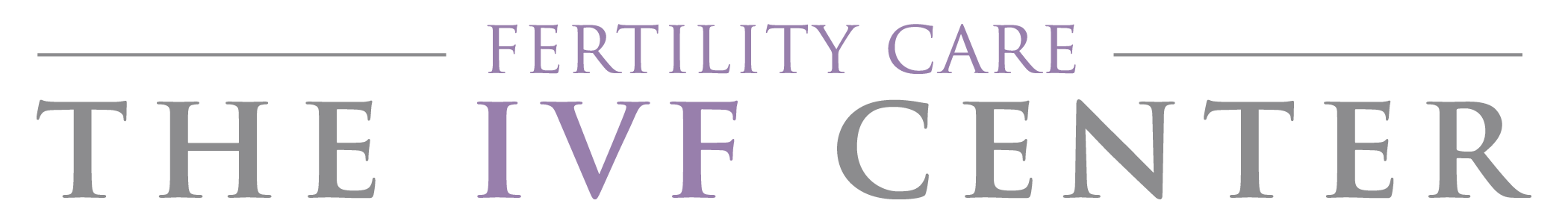 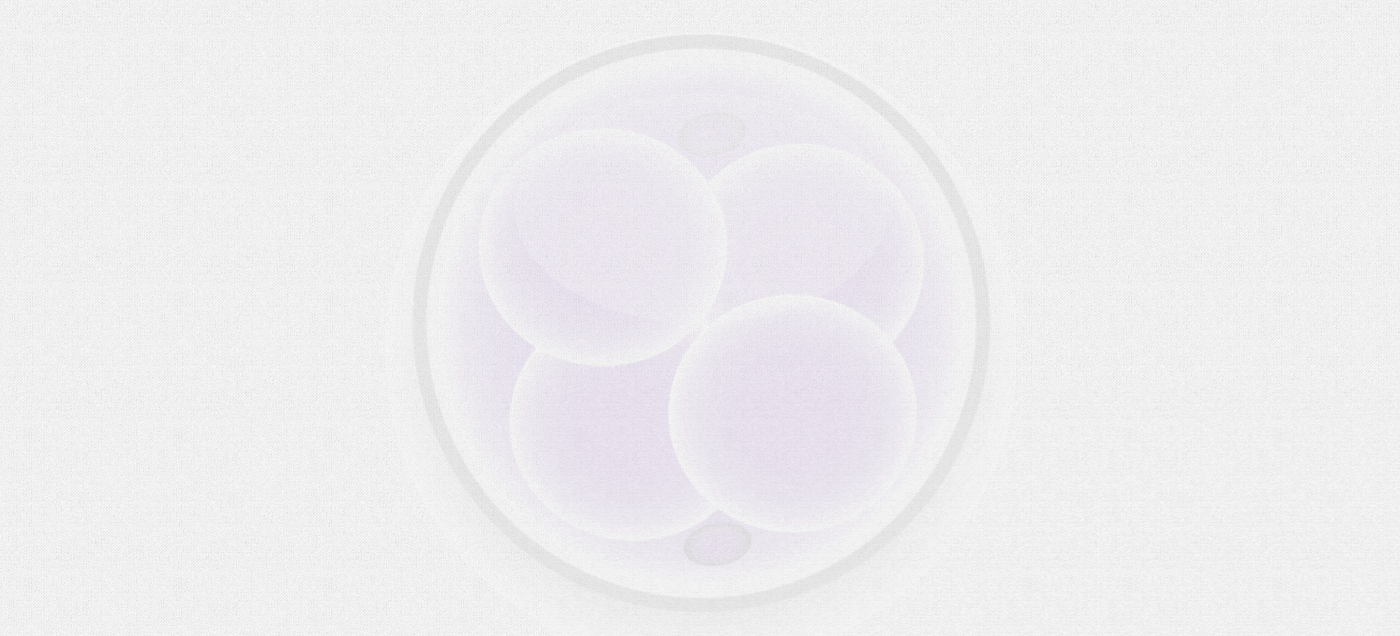 For Men
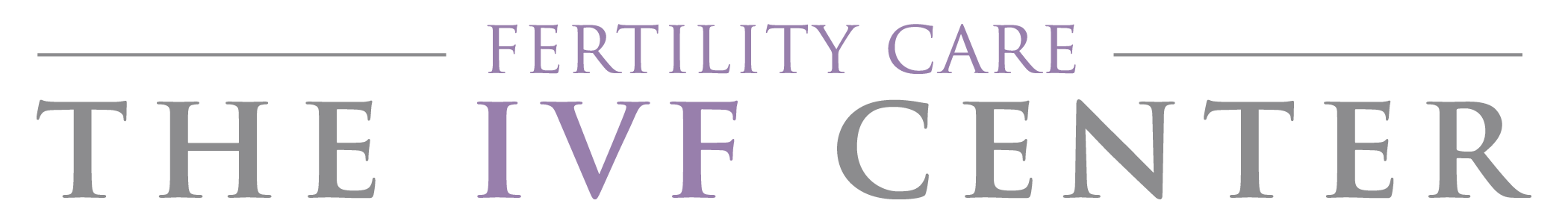 What Options Do Male Same Sex Partners Have When Trying to Have a Baby?
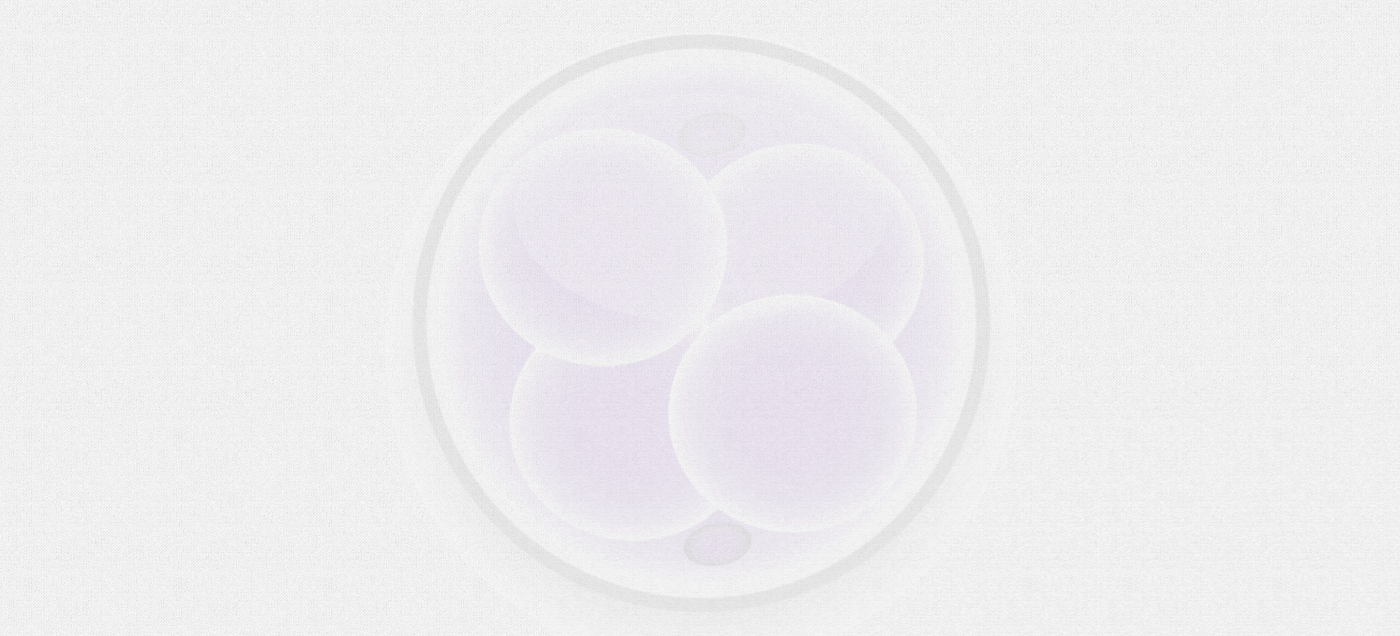 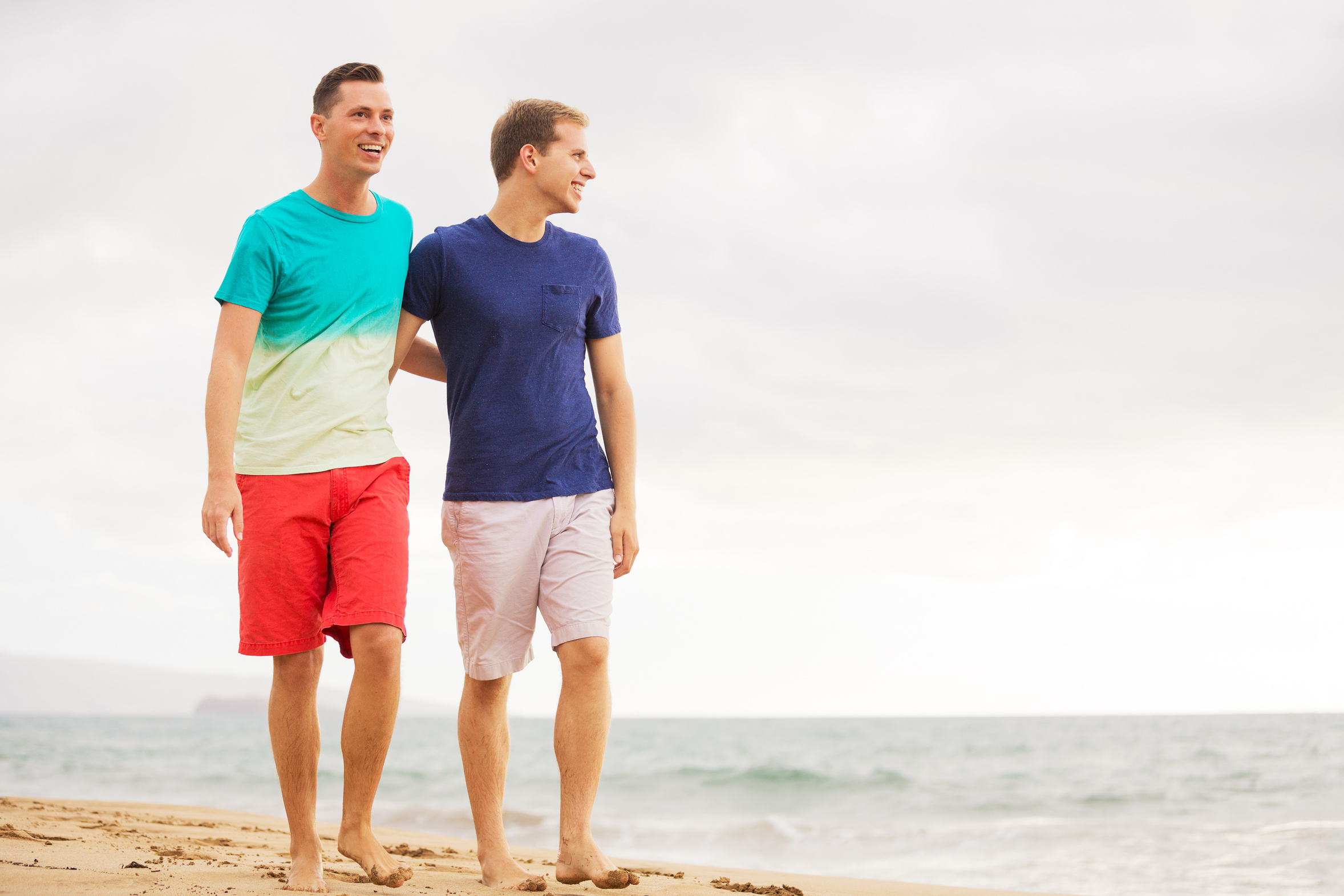 Egg donation

Surrogacy
Traditional
IVF

Adoption
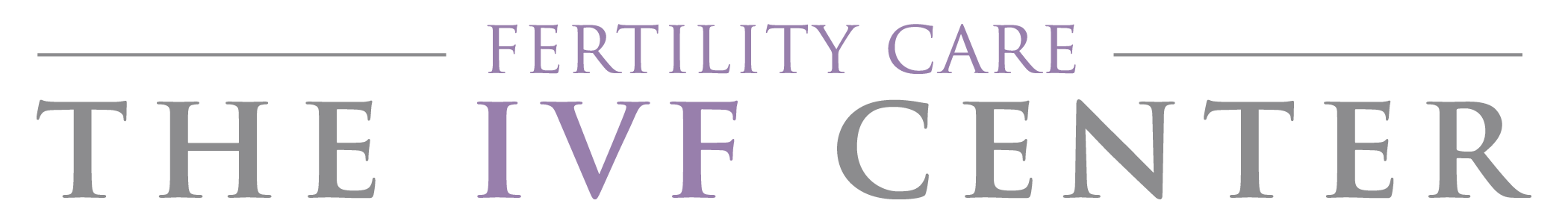 What is Egg Donation?
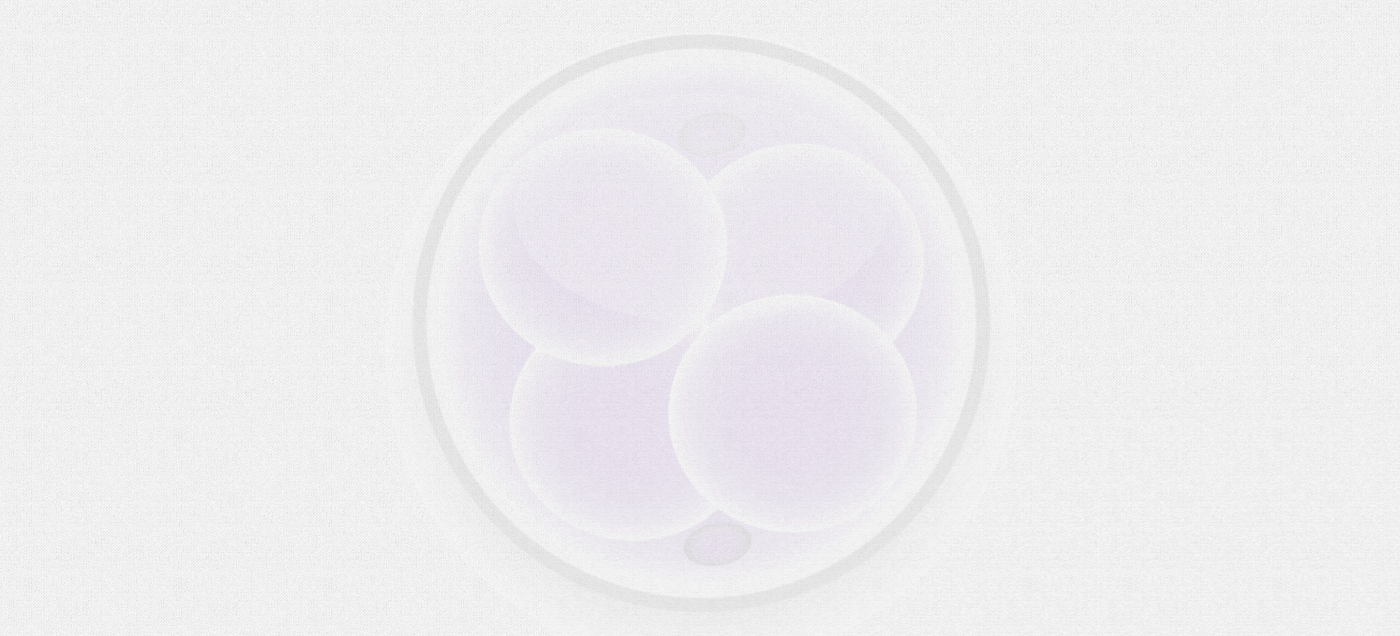 For women who lack ovarian function secondary to ovarian failure, chemotherapy, radiation treatment, genetic diseases

An oocyte donor receives ovarian stimulation

Retrieved eggs are mixed with the recipient’s partner’s sperm

Resulting embryos are transferred to the recipient
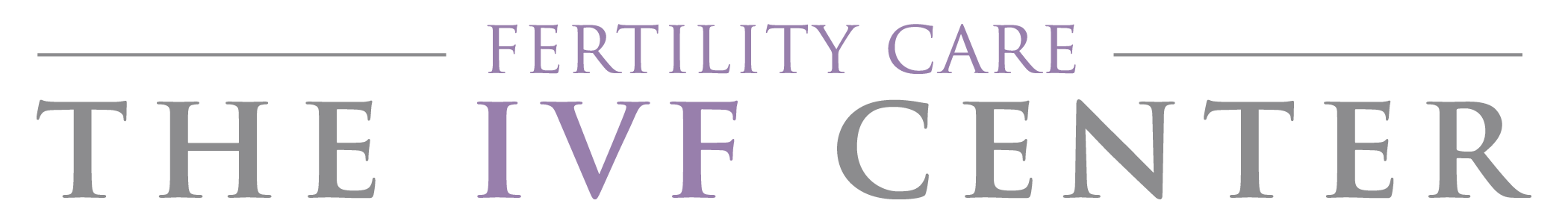 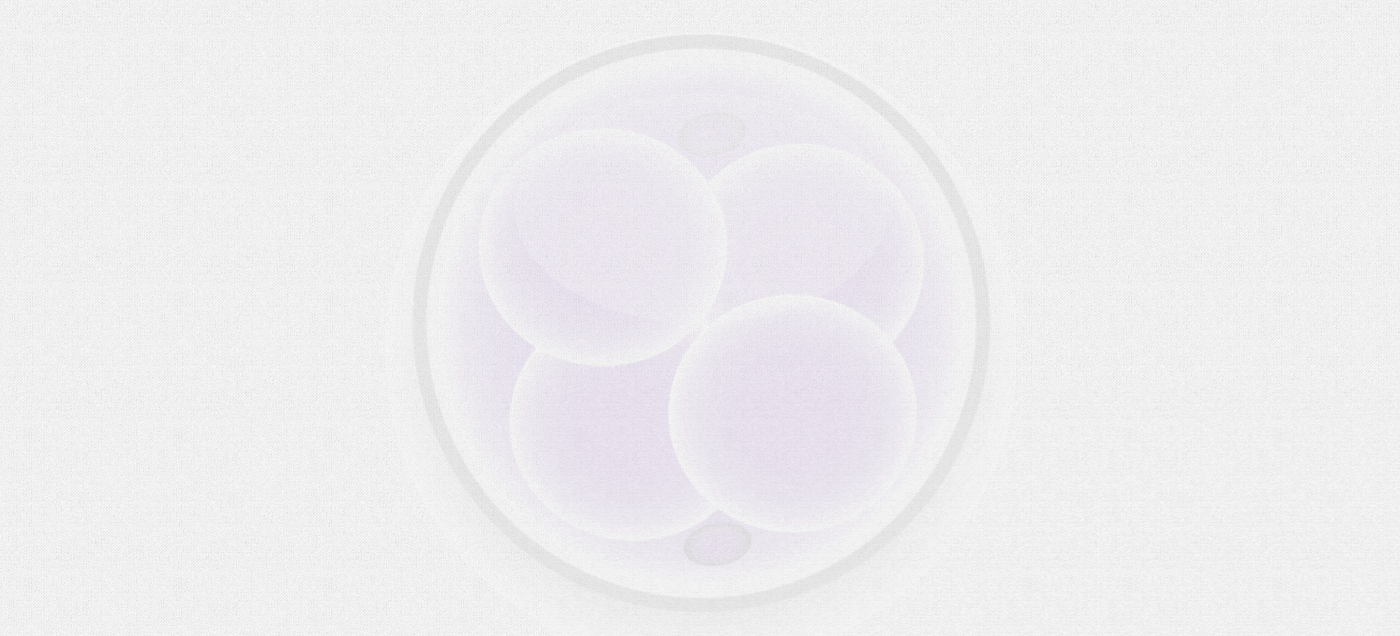 What is Surrogacy?
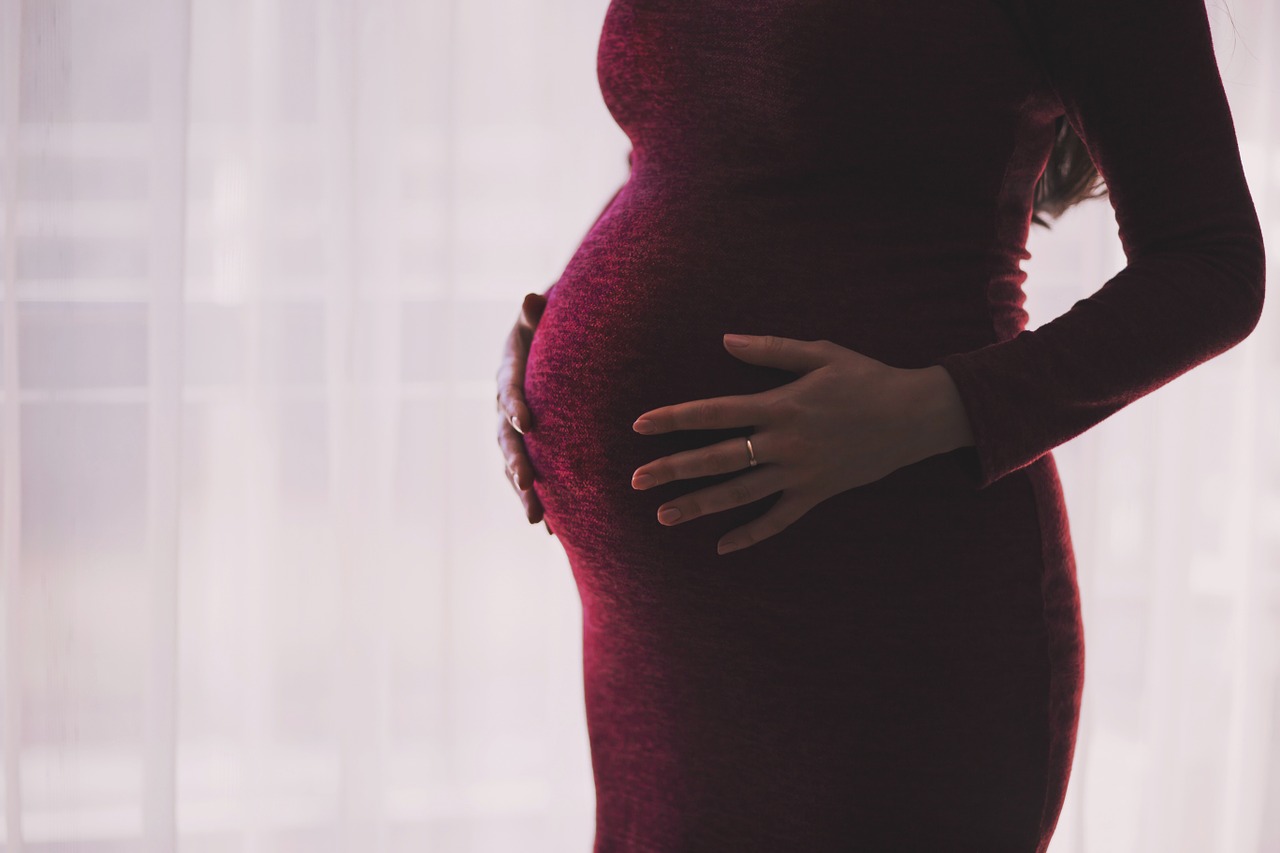 Traditional vs. IVF
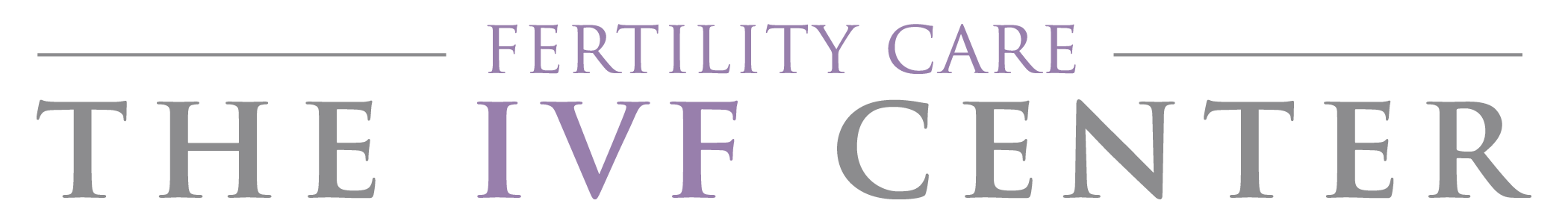 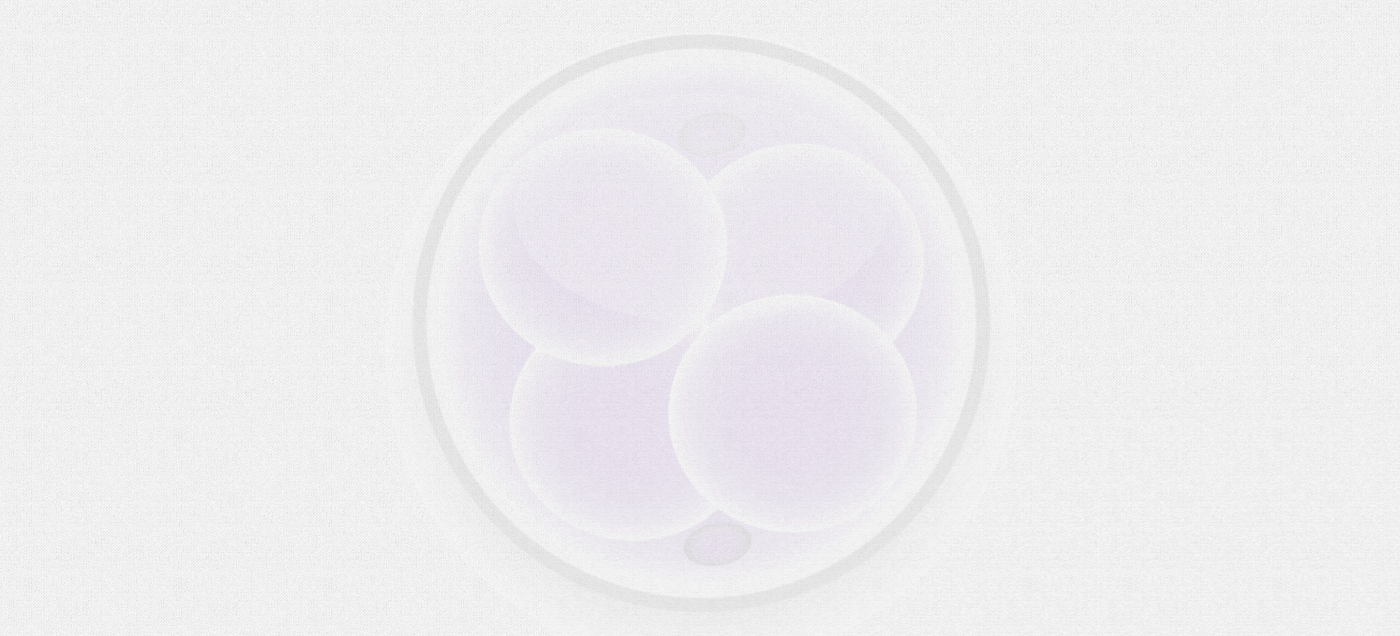 Adoption
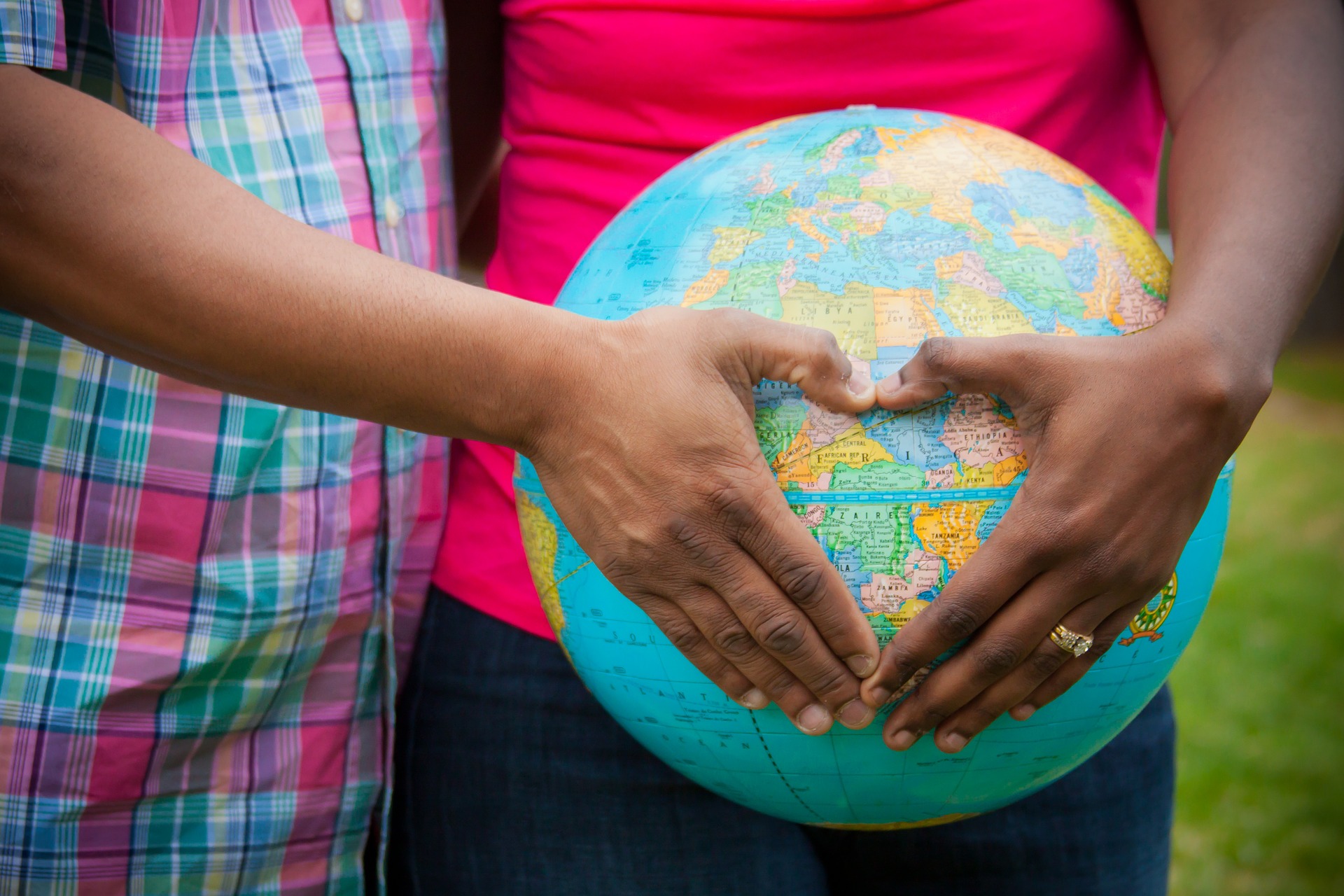 International Adoption

Domestic Adoption

Foster Parenting
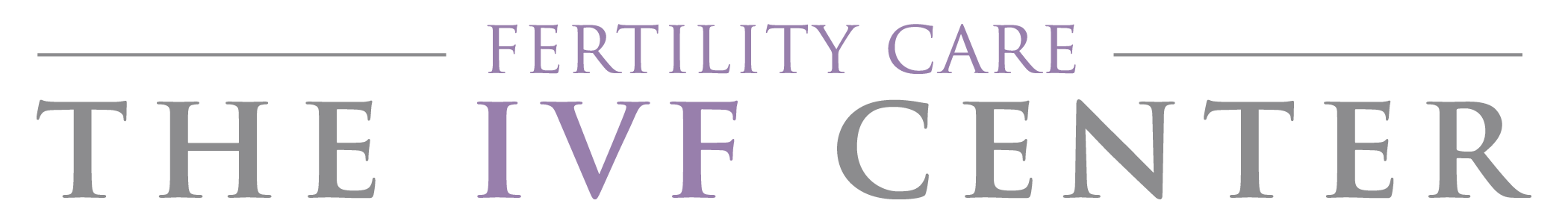 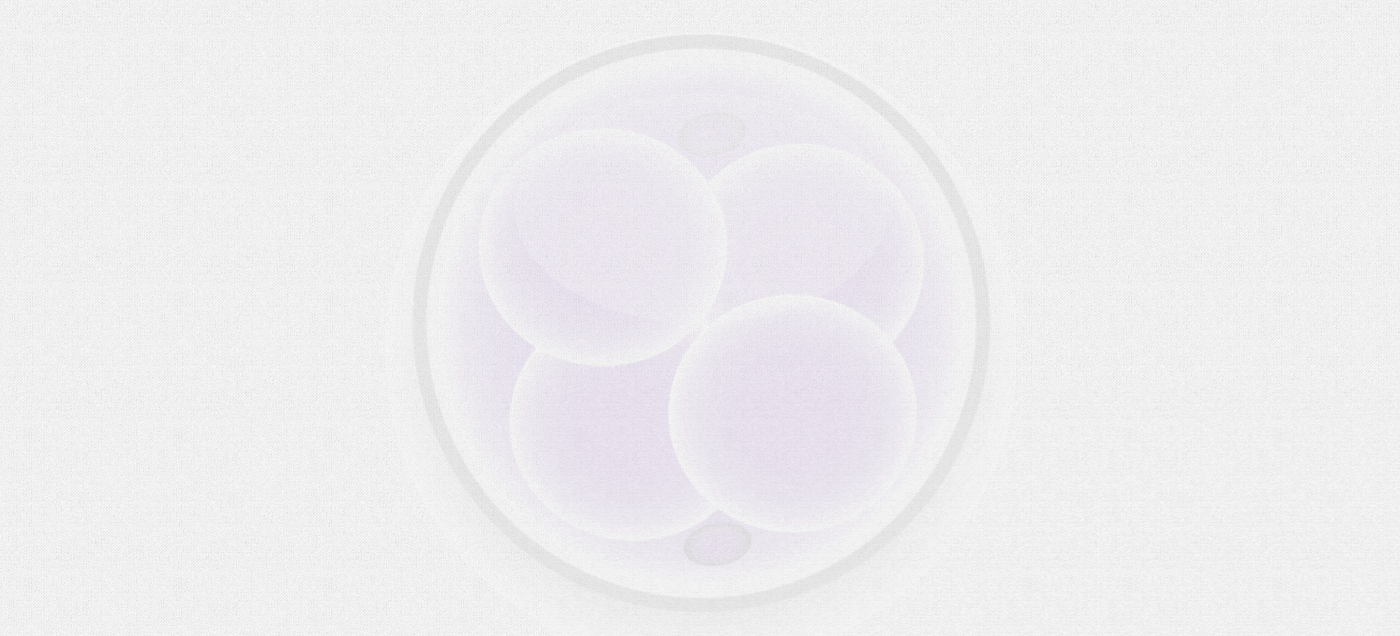 Summary of LGBT Family Building
Lesbian Couples
Donor sperm IUI

Donor sperm IVF

Shared egg donation
Gay Male Couples
Traditional surrogacy with IUI

IVF surrogacy with egg donation

Adoption
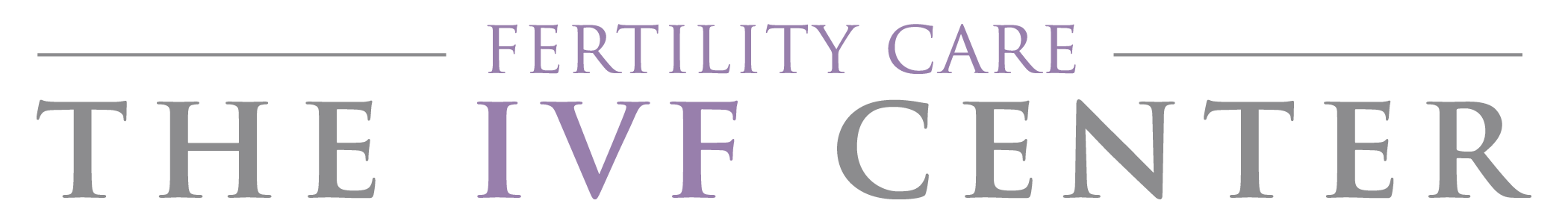 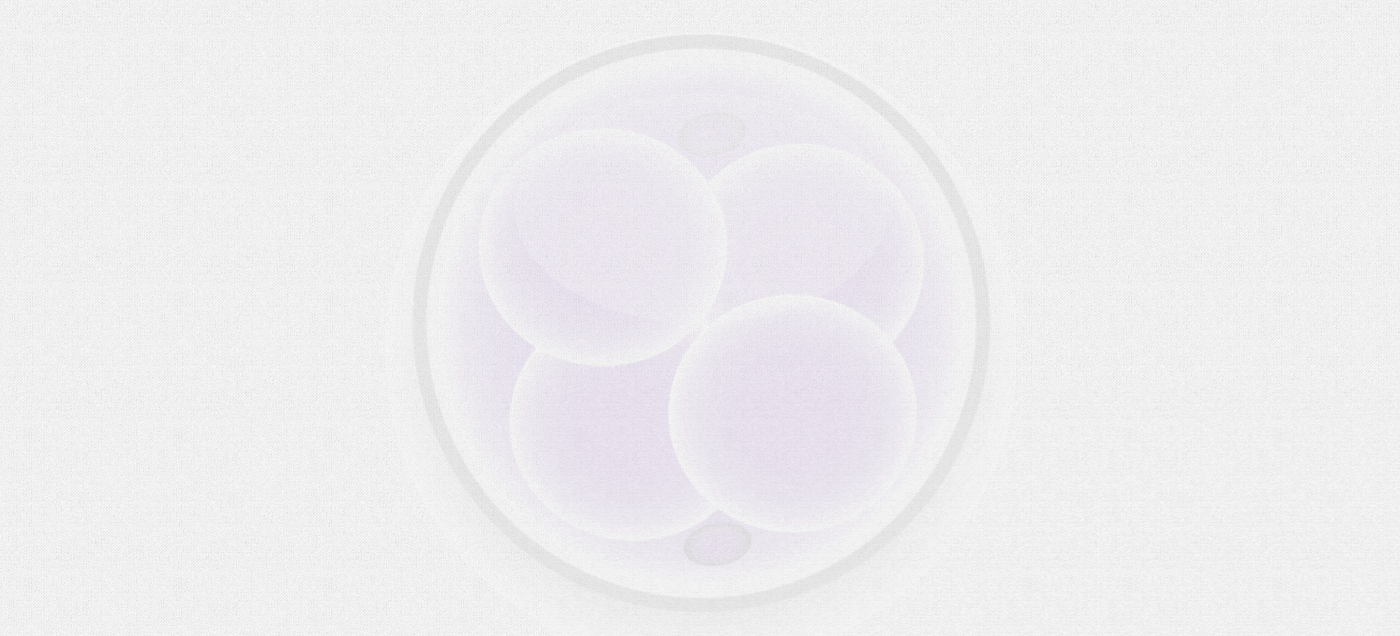 LGBTQ Family Building Resources
The American Society of Reproductive Medicine (ASRM)
The Gay and Lesbian Medical Association (GLMA)
Fenway Health
Gay Parent Magazine
It’s Conceivable
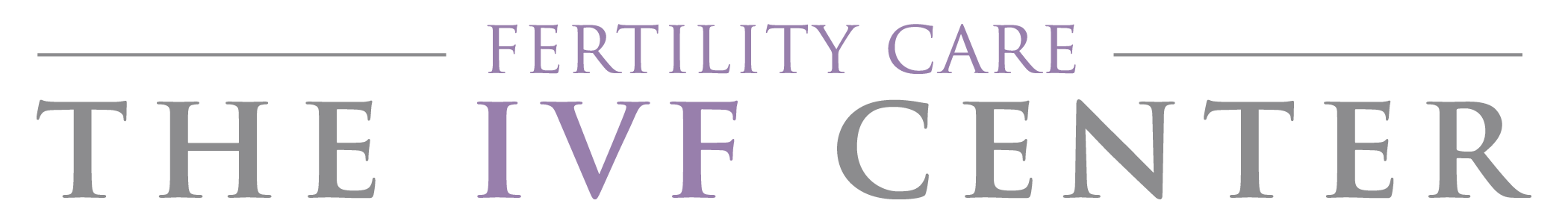 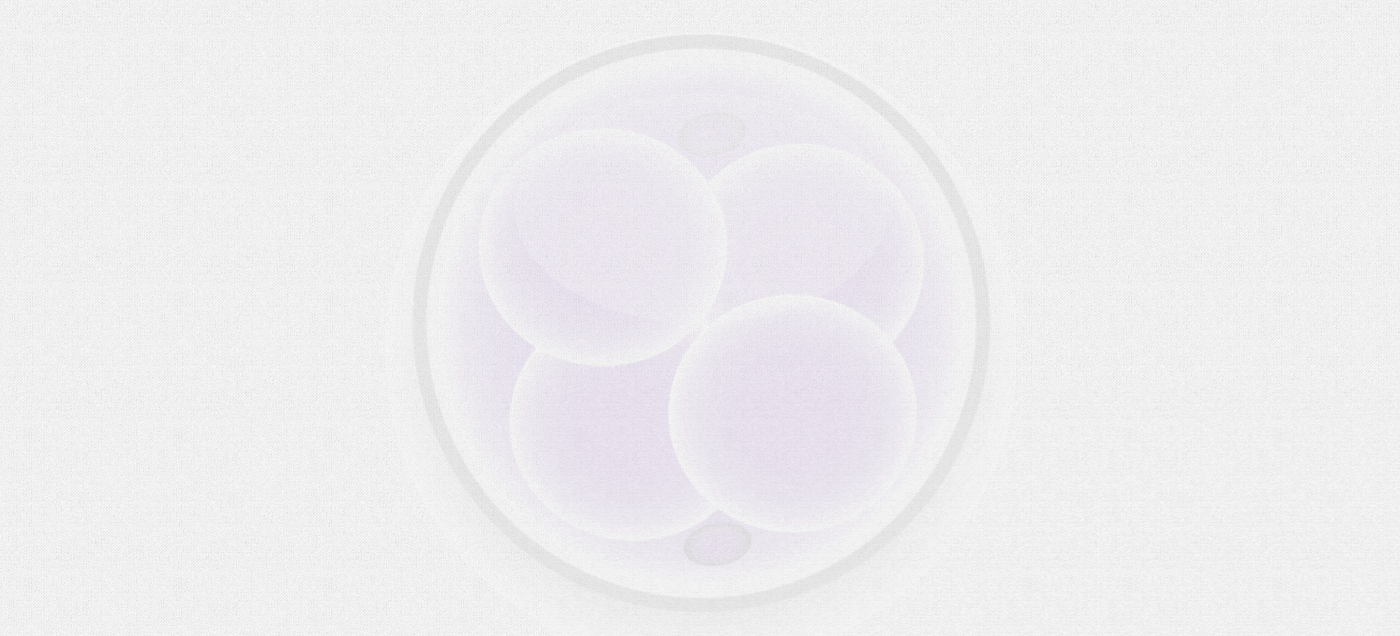 Thank You!
Questions?
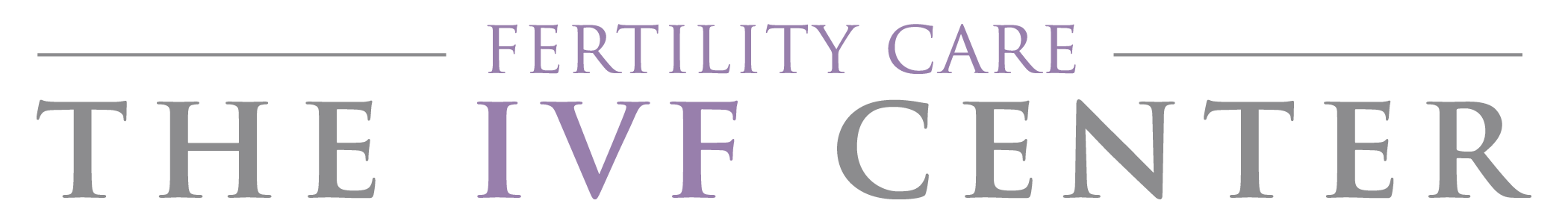